Knowledge Graphs: Explainable Data Ecosystems as a prerequisite for Explainable AI
Axel Polleres
Institute for Data, Process & Knowledge Management
http://www.polleres.net/
Outline
From Semantic Web to KGs … what's actually new?
From KGs to (Explainable) AI
Revance and Potential for Product Configuration
[Speaker Notes: WE HAVE HEARD A  LOT ABOUT KGS, but we all may havee a different conception what KG actually is…
Close the gap between symbolic and subsymbolic AI.]
My background   - The "Web of Data"
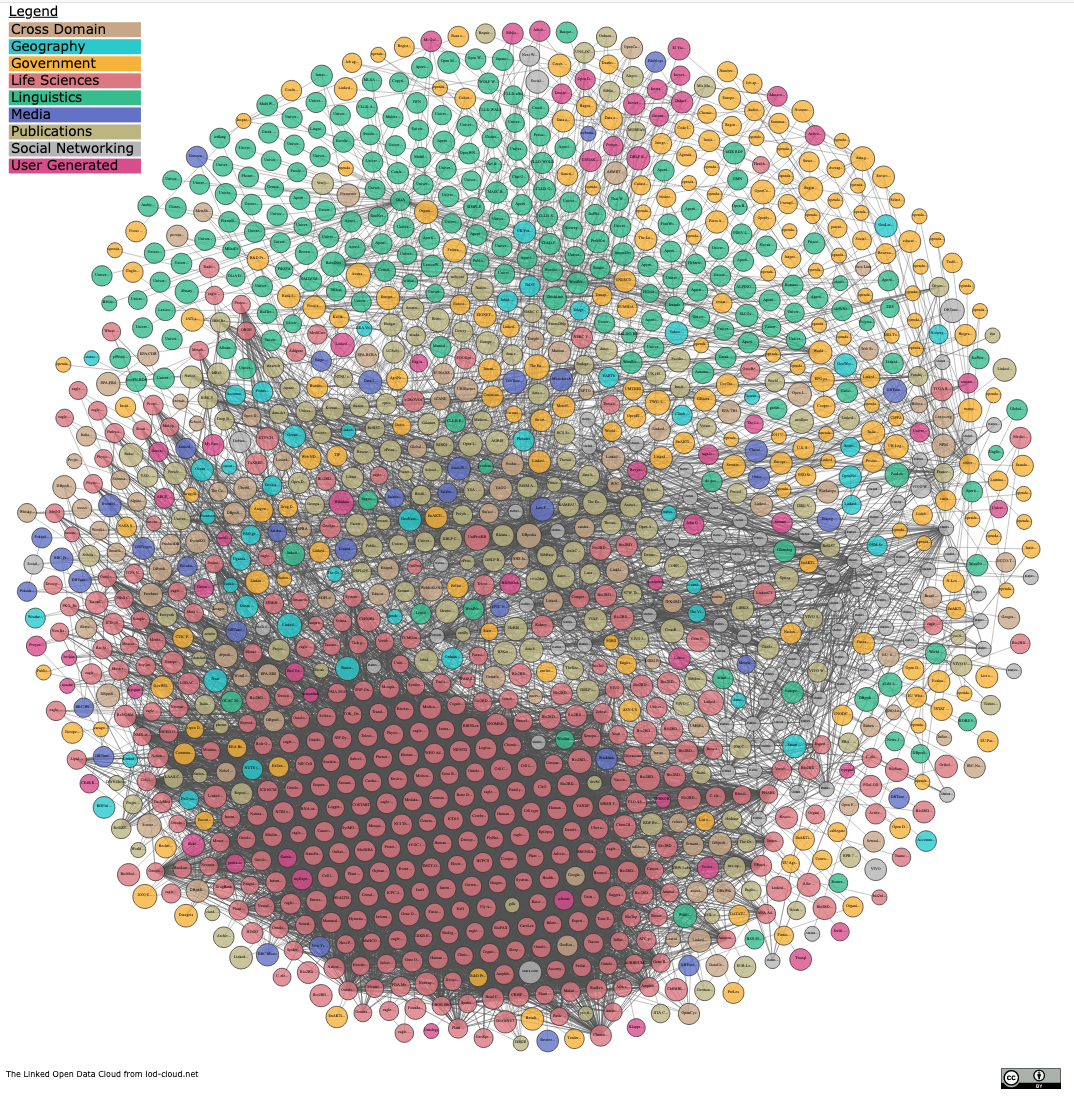 past ~15 years research in Semantic Web and Linked (Open) Data

Standards (RDF, SPARQL, etc.) for 
machine-readable
based on (collaboratively) agreed, evolving  schemata (ontologies)
decentralized
Data Publishing & Processing




… which has led to a network of distributed
      partially connected           Data   Graphs


Armin Haller, Javier D. Fernández, Maulik R. Kamdar, and Axel Polleres. What are links in linked open data? a characterization and evaluation of links between knowledge graphs on the web. ACM Journal of Data and Information Quality (JDIQ), to appear, accepted for publication, 2020. Pre-print available at https://epub.wu.ac.at/7193/.
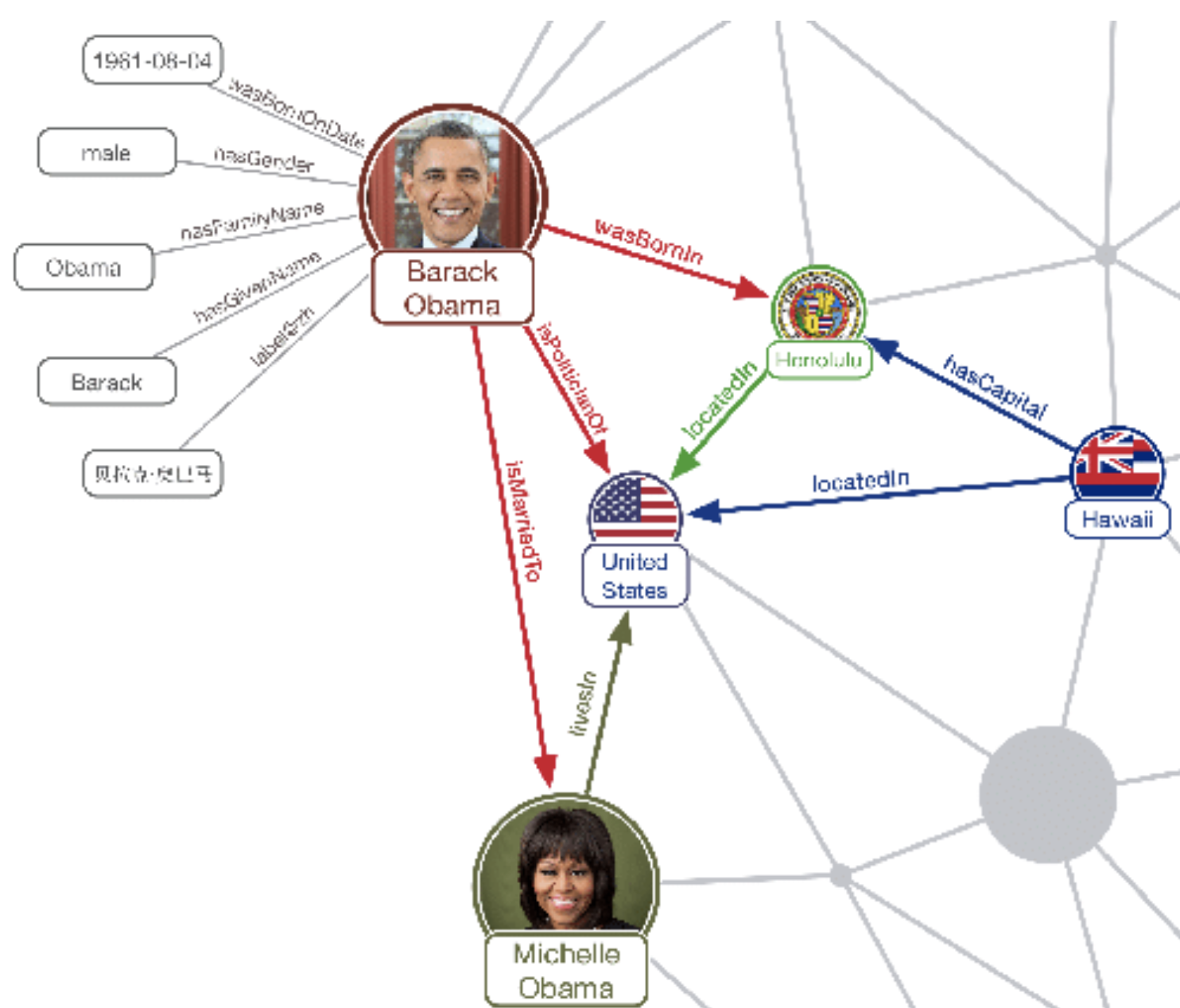 Knowledge
SLIDE 3
[Speaker Notes: particularly I mean…

The goal here was to beuild a "Web of Data", where, if we see the Web as an information space and ecosystem, the main question is how we could best use this ecosystem to share/exchange data and schemata. 
Standards for data sharing, decentralized querying and publishing, as well as processingm which has grown into the – you all know it LOD cloud.

Each of these nodes represents a separate RDF knowledge graph, these knowledge graps are linked which]
My background   - The "Web of Data"
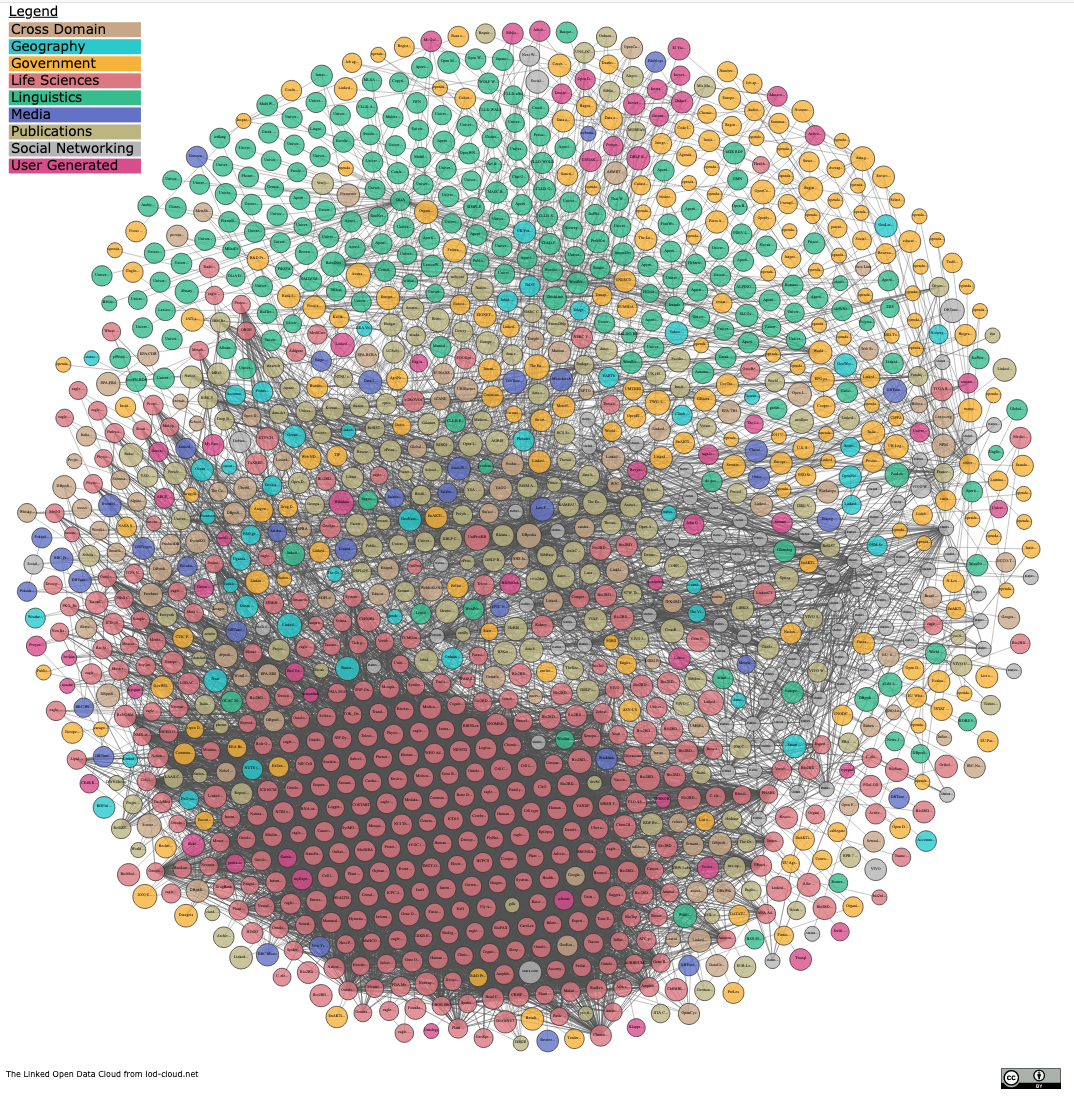 state of affairs:

+ common data and meta-data format (RDF)
+ Ontologies are reused widely  (~ i.e., widely reused meta—data schemata)
	
+ fairly scalable methods for distributed processing and querying
	
+ widely used "centernodes" around which knowledge can "chrystalize"
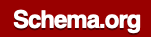 (while maybe less expressive than originally expected)
(still a very active, stimulating academic research area!)
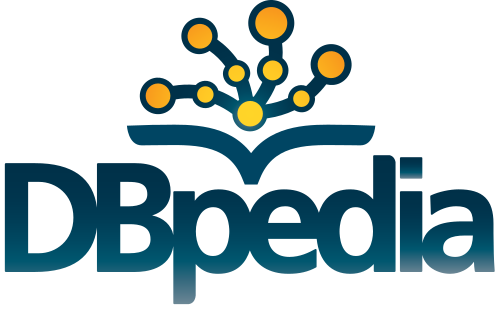 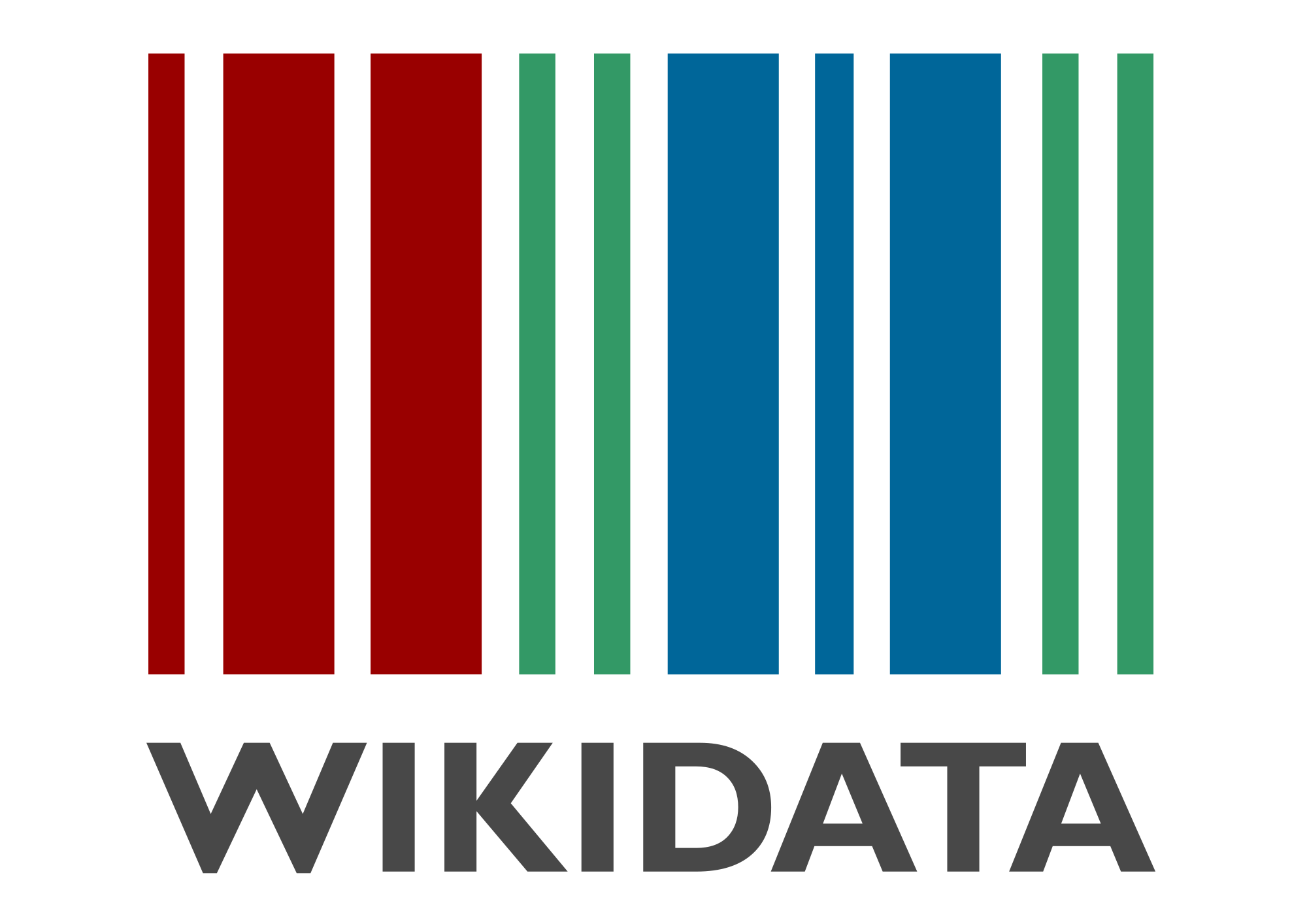 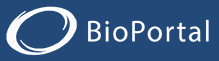 Armin Haller, Javier D. Fernández, Maulik R. Kamdar, and Axel Polleres. What are links in linked open data? a characterization and evaluation of links between knowledge graphs on the web. ACM Journal of Data and Information Quality (JDIQ), to appear, accepted for publication, 2020. Pre-print available at https://epub.wu.ac.at/7193/.
SLIDE 4
My background   - The "Web of Data"
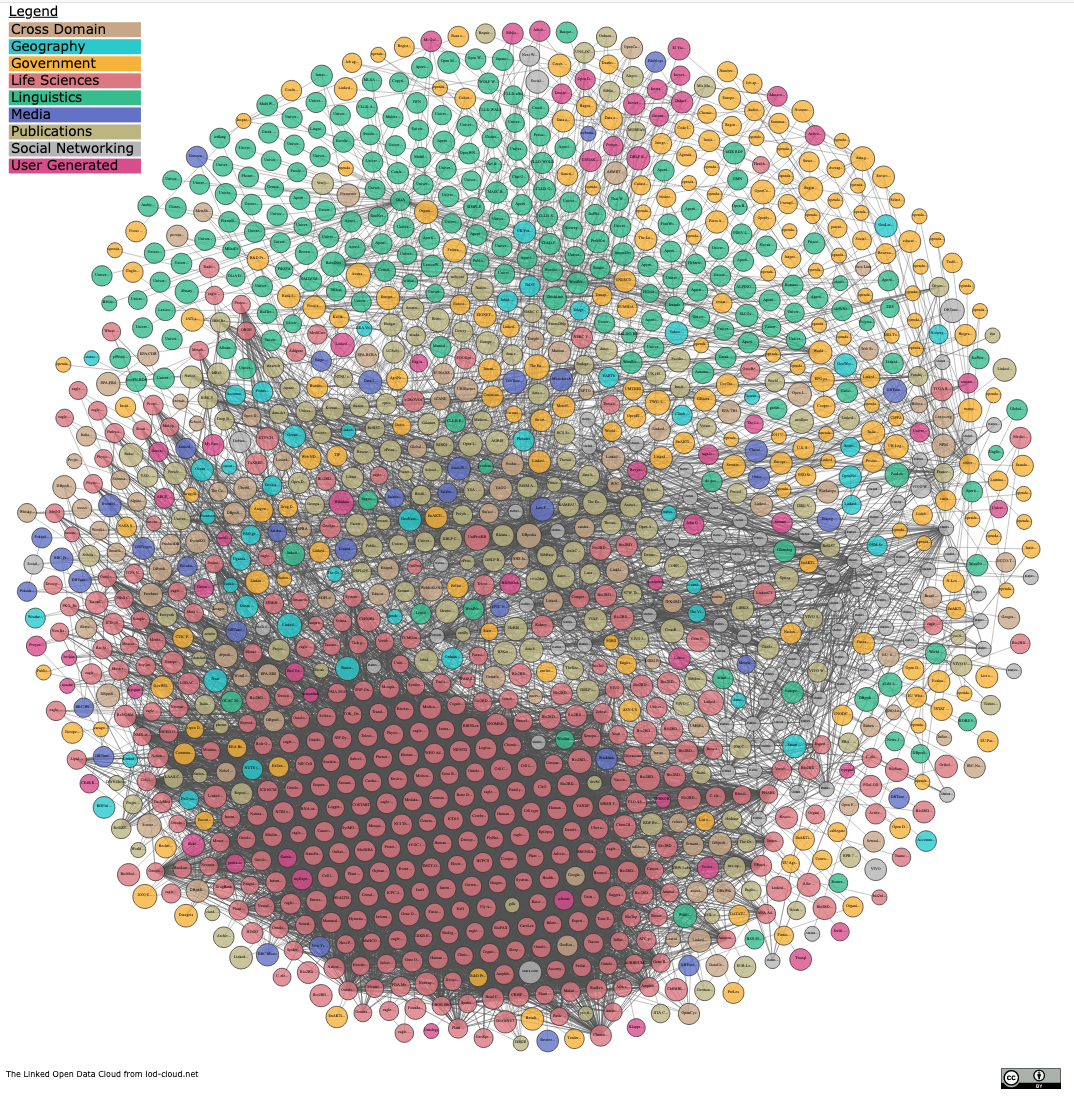 state of affairs:

lack of inter links 
	28% of datasets do not link to external instances)
	schema definitions disappear, or exist multiple times, 
	
little business interest to contribute
	… while too hard to maintain by academics


	

Findability, (machine-)Accessability, Interoperability and 
Reuse/Reusability only partially given…
?  https://www.go-fair.org/fair-principles/
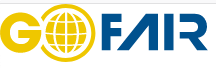 SLIDE 5
Some things worked different than expected
Still: growing interest of Enterprises in KGs
Success stories of mainly monolithic (but huge) Knowledge Graphs rather than a network of Linked small KGs:
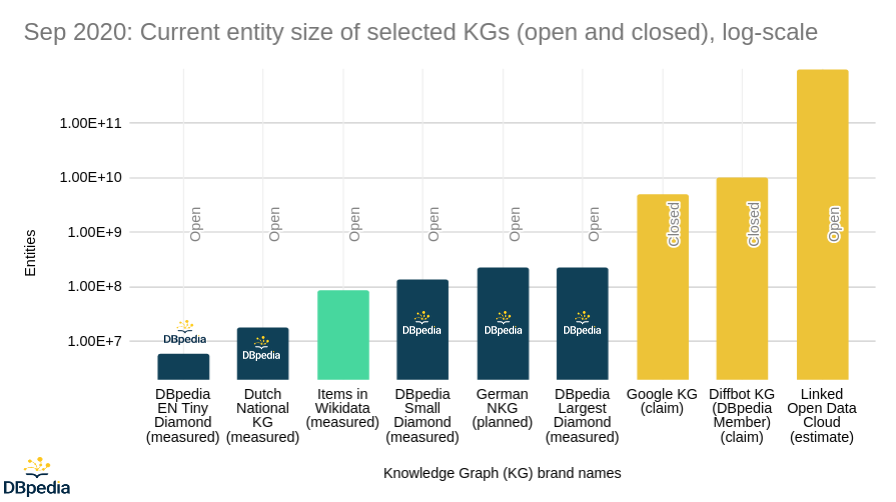 https://www.slideshare.net/Frank.van.Harmelen/adoption-of-knowledge-graphs-late-2019
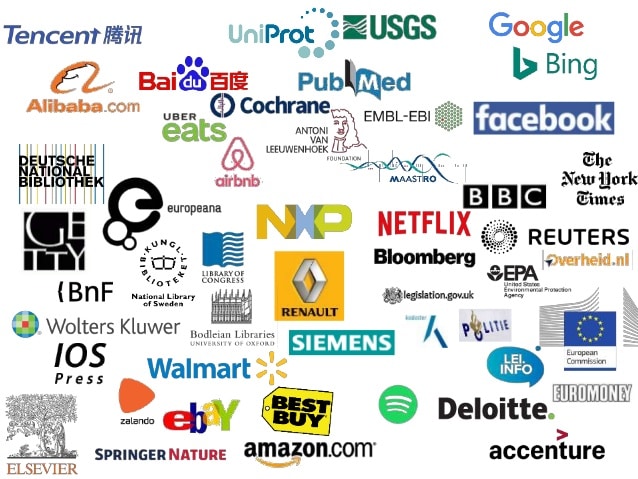 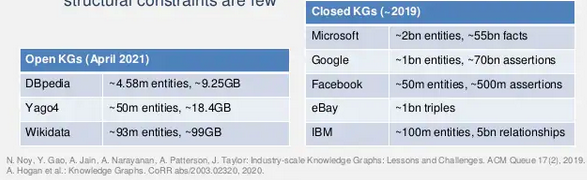 https://www.dbpedia.org 2021
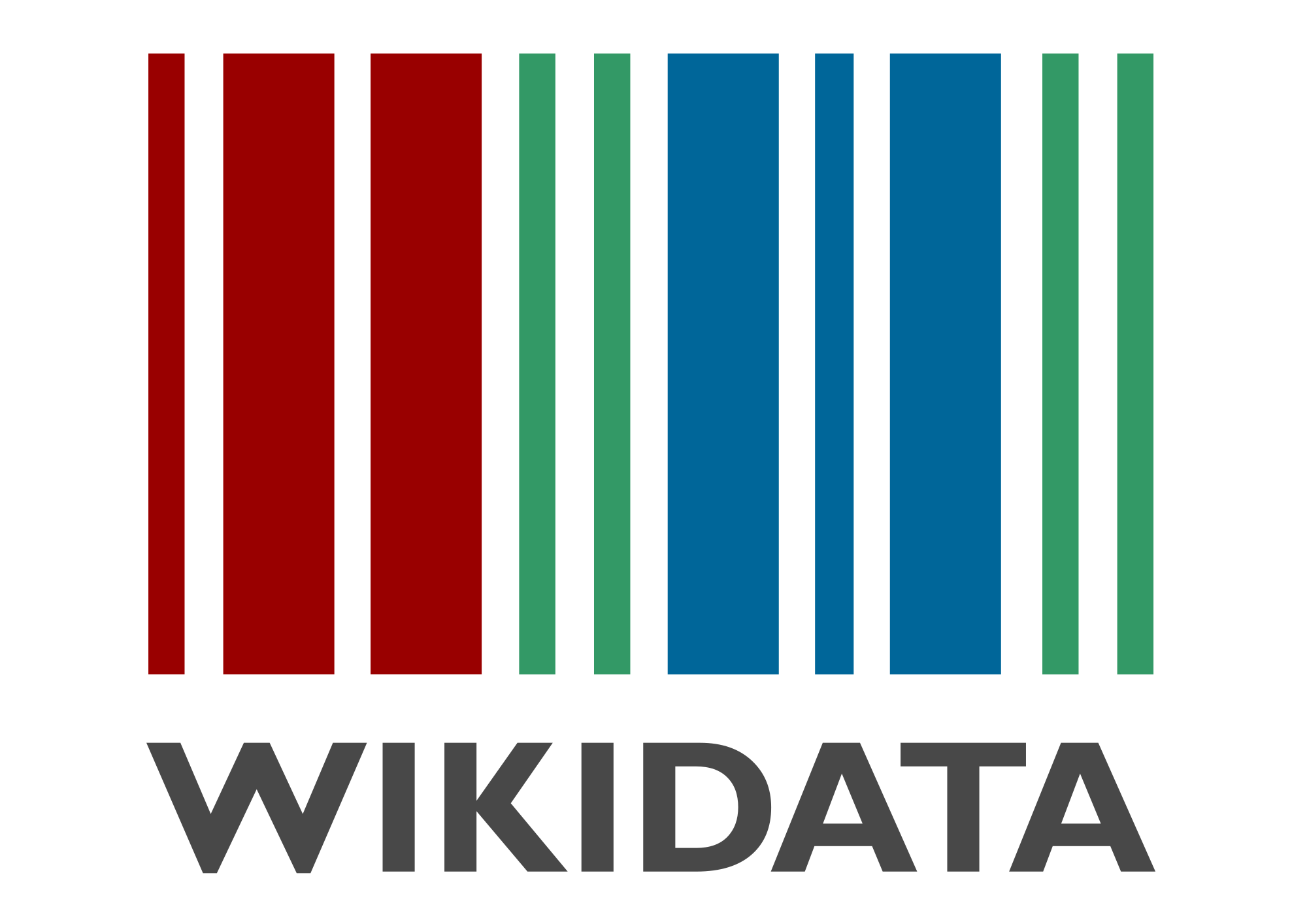 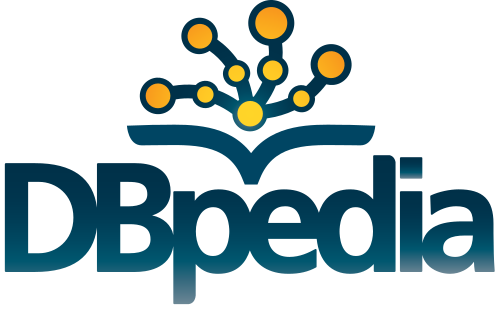 [Speaker Notes: https://www.slideshare.net/Frank.van.Harmelen/adoption-of-knowledge-graphs-late-2019]
Some things worked different than expected
Large, monolithic KGs
more shallow semantics vs more complex graph model
inherently inconsistent
constantly evolving
Different "kinds" of KGs
purpose-built KGs
generic "encyclopedic" KGs
Some things worked different than expected
These large KGs
more shallow semantics vs more complex graph model
inherently inconsistent
constantly evolving
Different "kinds" of KGs
purpose-built KGs
generic "encyclopedic" KGs
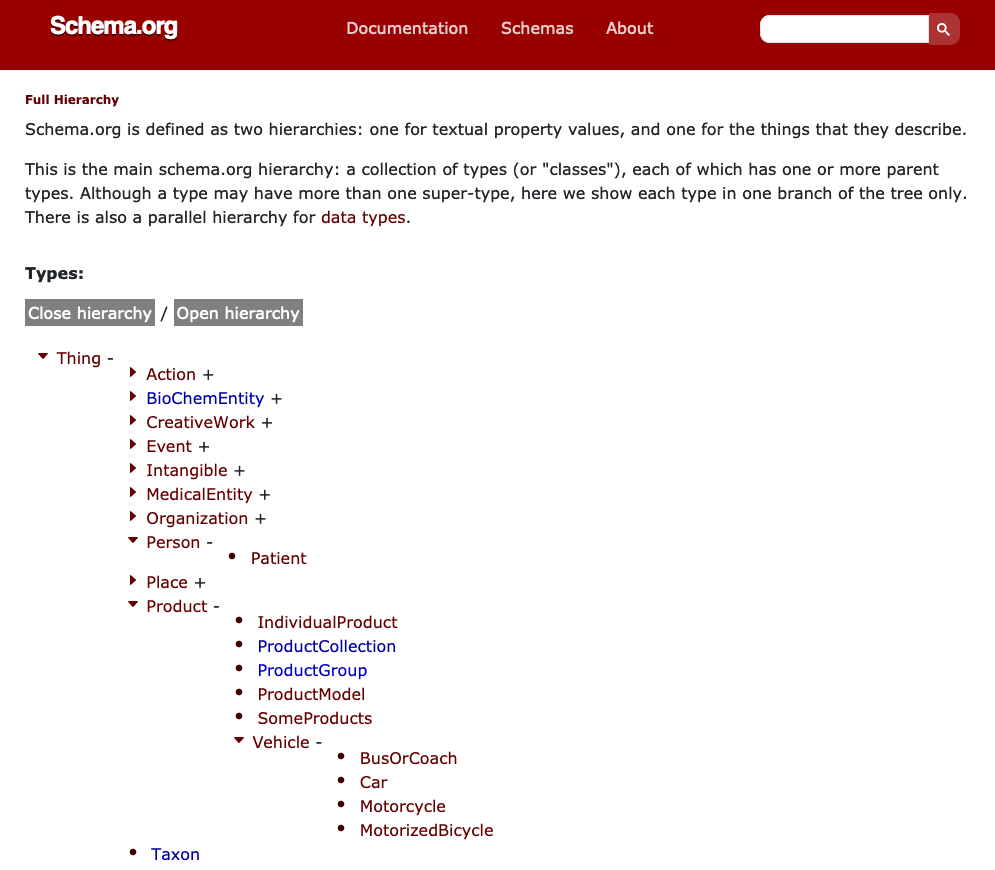 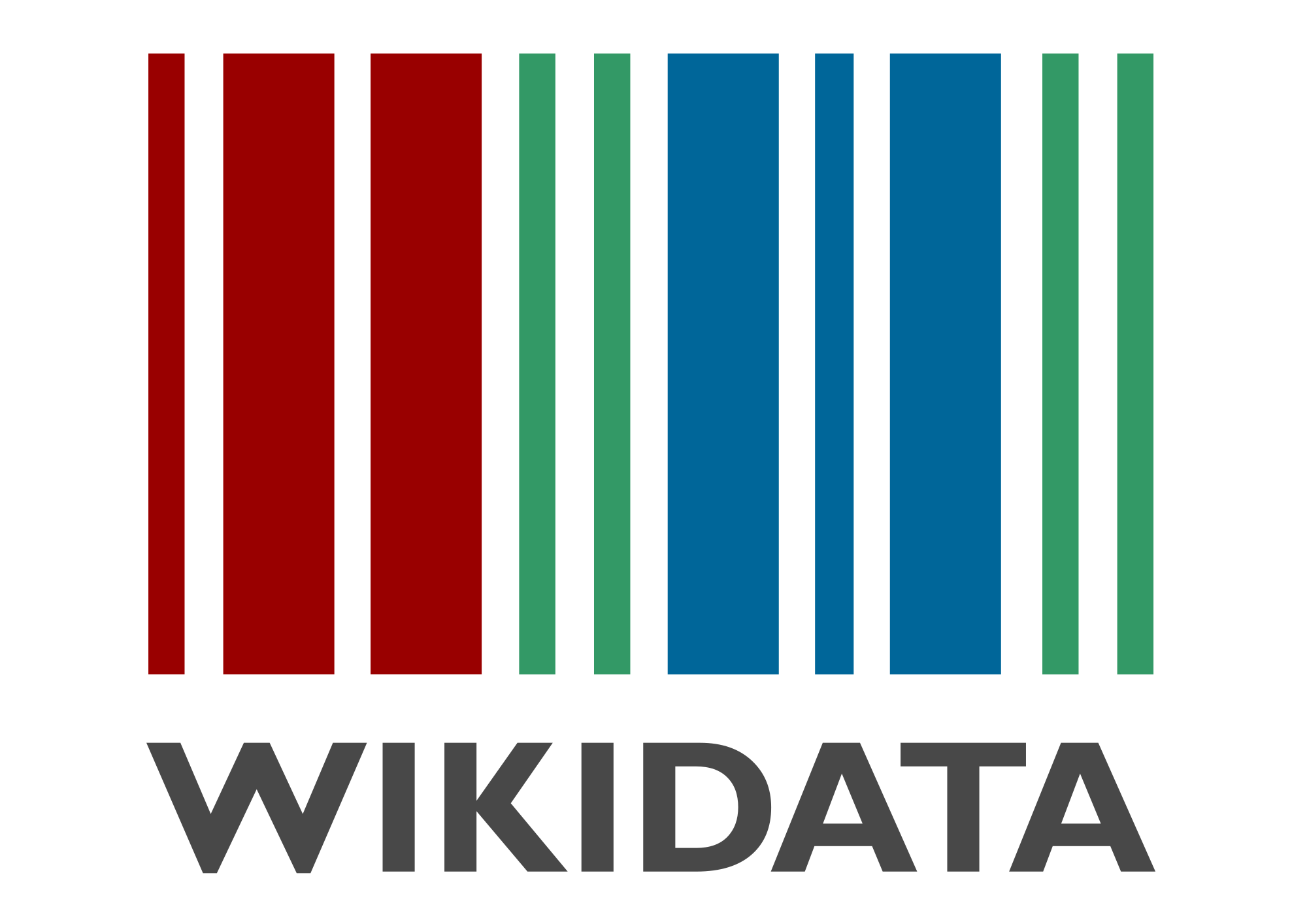 Since when is Rome the capital of Rome?
Does the statement come from a trustworthy source?
Italy
Rome
capitalOf
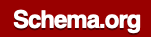 Q38
Q220
"noOWL"
Q5119

type: capitalOf
added: 2019-06-12
author: @Bob
validityrFrom: 1861
Name: Italy
Type: Country
added: 2019-06-11
author: @Chalrlie
Name: Rome
Type: City
added: 2019-06-11
author: @Alice
RDF Graph vs. Property Graph (Neo4J, BlazeGraph, etc.)
[Speaker Notes: in reference to noSQL, just simple class and propert hierarchies … Semantics "by use" rather than "by axioms", greetings from history very similar yo our findings from the past on the usage of OWL properties on the Web… the complex stuff is simply not used.]
Some things worked different than expected
These large KGs
more shallow semantics vs more complex graph model
inherently inconsistent
constantly evolving
Different "kinds" of KGs
purpose-built KGs
generic "encyclopedic" KGs
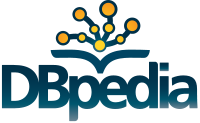 Ontology:
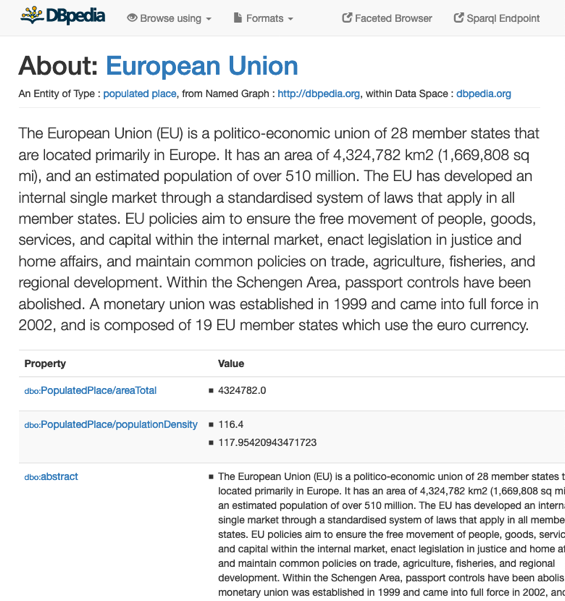 dbo:Agent owl:disjointWith dbo:Place.
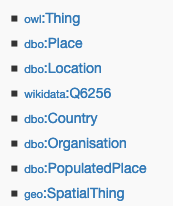 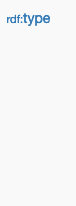 dbo:Country rdfs:subClassOf dbo:Place. 

dbo:Organisation rdfs:subClassOf dbo:Agent.
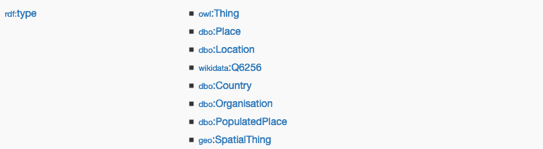 Stefan Bischof, Markus Krötzsch, Axel Polleres, and Sebastian Rudolph. Schema-agnostic query rewriting in SPARQL 1.1. In Proceedings of the 13th International Semantic Web Conference (ISWC 2014), Lecture Notes in Computer Science (LNCS). Springer, October 2014. [ .pdf ]
[Speaker Notes: In large, collaboratively edited, or partially automatically generated KGs such issues are inevitable, but probably the sheer mass of data can help us resolve such inconsistencies! We have done several works in these respects with my students.]
Some things worked different than expected
These large KGs
more shallow semantics vs more complex graph model
inherently inconsistent
constantly evolving
Different "kinds" of KGs
purpose-built KGs
generic "encyclopedic" KGs
How to deal with consolidation of the schema over time?
"According to the Wikidata Query Service, the election class (Q40231) has 787 subclasses in total"
[Speaker Notes: For instance we saw in wikidata:]
Some things worked different than expected
These large KGs
more shallow semantics vs more complex graph model
inherently inconsistent
constantly evolving
Different "kinds" of KGs
purpose-built KGs		vs. 			generic "encyclopedic" KGs
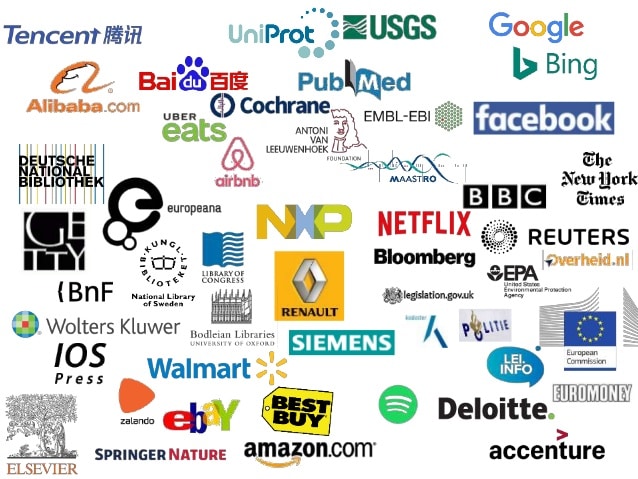 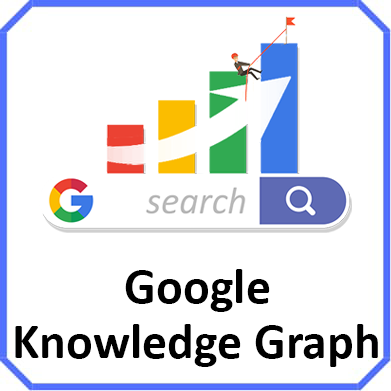 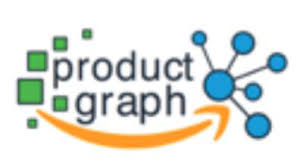 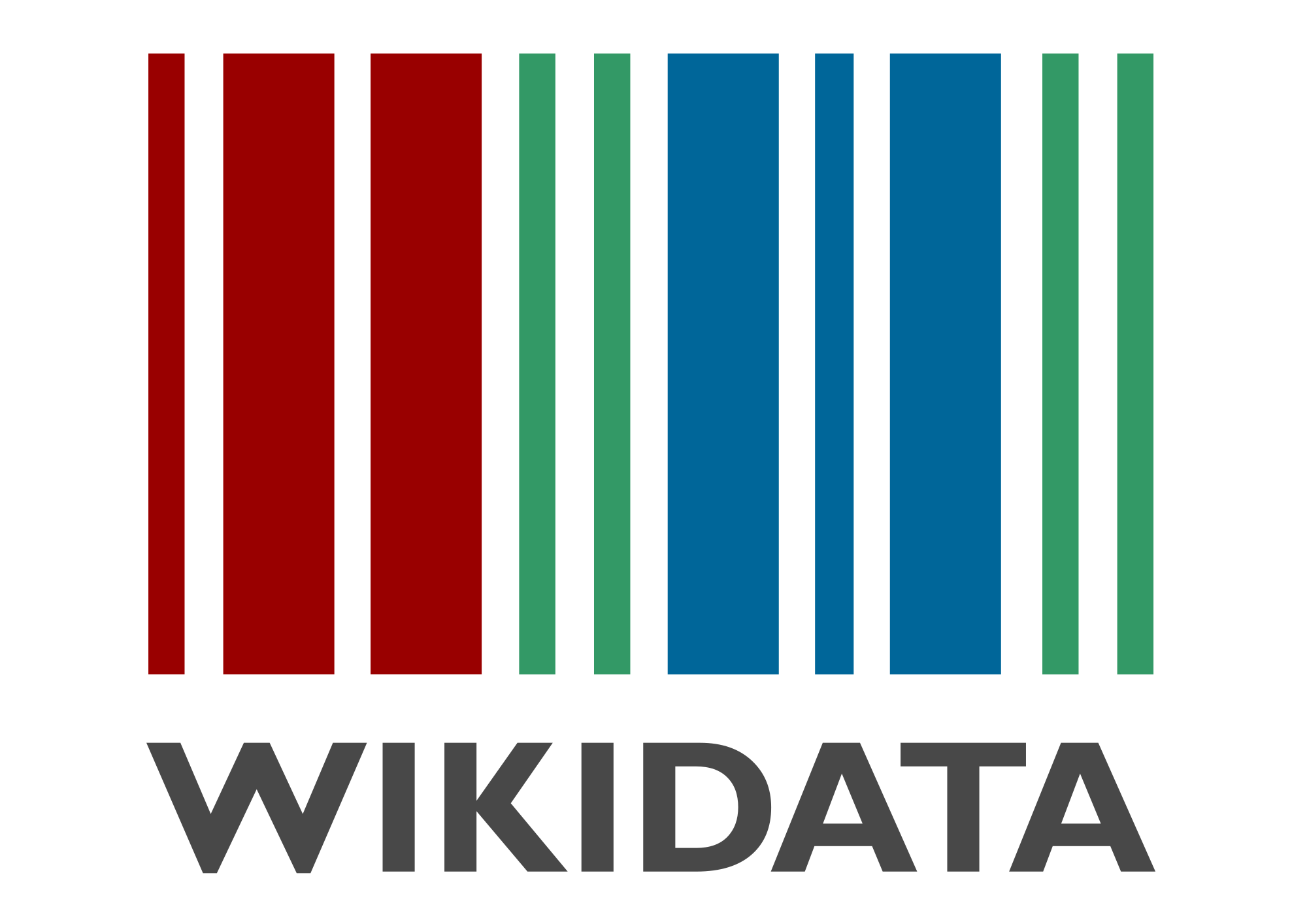 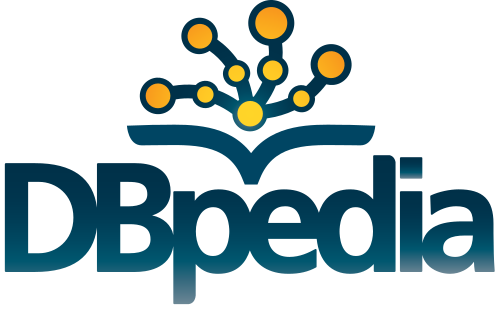 "World knowledge"/ "Reference Data"
"Domain-specific" KGs
Outline – So what does this all have to do with AI?
From Semantic Web to KGs … what's actually new?
From KGs to (Explainable) AI
Revance and Potential for Product Configuration
KG-Based AI is "explainable by design"
KGs provide human-interpretable Knowledge 
to enrich AI models
to enable (interpretable QA)
a basis for true Hybrid AI!

AI and Deep learning can help to build up and enrich KGs
PMTL November 2020
[Speaker Notes: my personal opinion: Too much focus still on this side]
KG-Based AI is "explainable by design"
KGs provide human-interpretable Knowledge 
to enrich AI models
to enable (interpretable QA)
a basis for true Hybrid AI!

AI and Deep learning can help to build up and enrich KGs
Link prediction, KG embeddings
PMTL November 2020
[Speaker Notes: my personal opinion: Too much focus still on this side]
KG-Based AI is "explainable by design"
AI and Deep learning can help to build up and enrich KGs
Link prediction, KG embeddings [*] use Graph Neural Networks to learn missing links








ATTENTION: Works only if there is redundacy (rules?) in the graph!
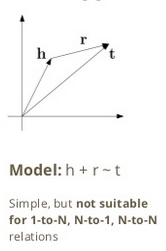 Maria Theresia
Example:
married_to
Franz Stephan von Lothringen
Elizabeth II
Prince Philipp, Duke of Edinburgh
Tiwari, S., Bansal, I., Rivero, C.R.: Revisiting the evaluation protocol of knowledge graph completion methods for link prediction. In: Proceedings of the Web Conference 2021. pp. 809{820. Ljubljana, Slovenia (April 2021)
[*] Antoine Bordes, Nicolas Usunier, Alberto García-Durán, Jason Weston, Oksana Yakhnenko:Translating Embeddings for Modeling Multi-relational Data. NIPS 2013: 2787-2795
[Speaker Notes: my personal opinion: Too much focus still on this side]
KG-Based AI is "explainable by design"
KGs provide human-interpretable Knowledge 
to enrich AI models
 "self-curating" collaboratively built symbolic knowledge bases 
to enable QA and search
semantic search over Data and Documents
interpretable Question Answering
a basis for true Hybrid AI!
PMTL November 2020
[Speaker Notes: my personal opinion: Too much focus still on this side]
Potential of Enterprise KGs forExplainable AI &  Product Configuration
Product Search and Asset Optimization
Managing inconsistencies in Data Processing
B2B/B2G/G2B/B2R/R2B Data Ecosystems!
Semantic Search powered by KG-based AI:
Semantic Search becomes important in Companies beyond "rich snippets":
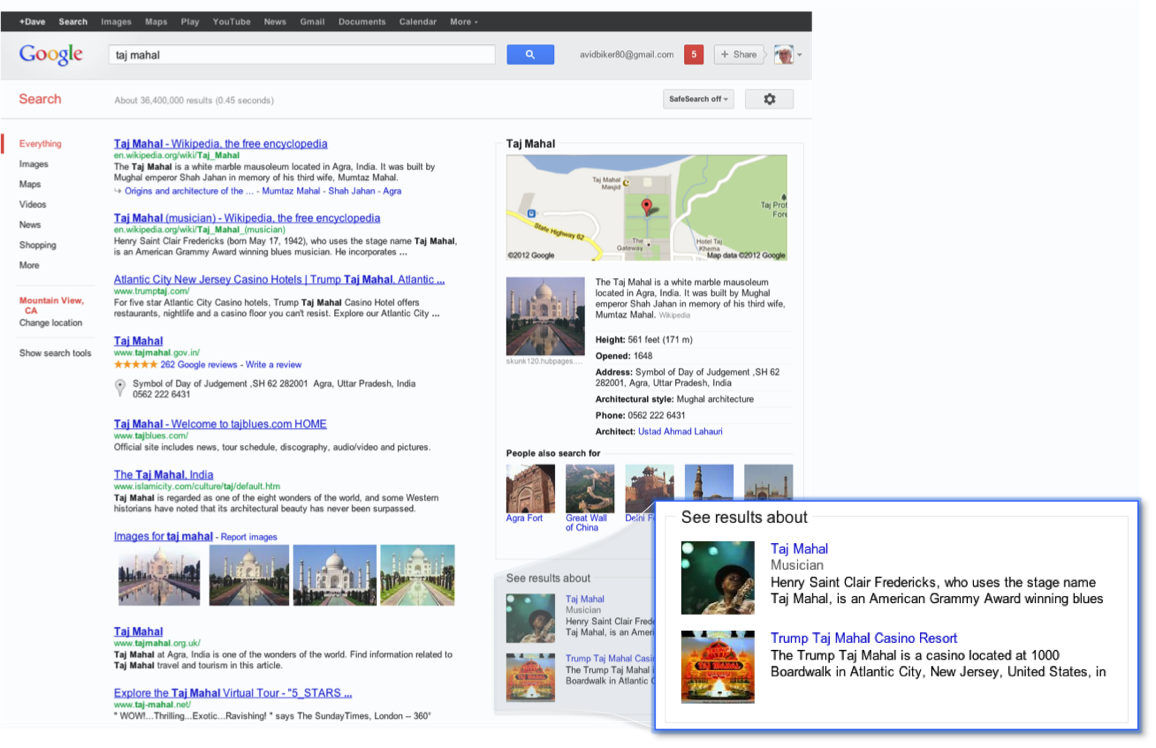 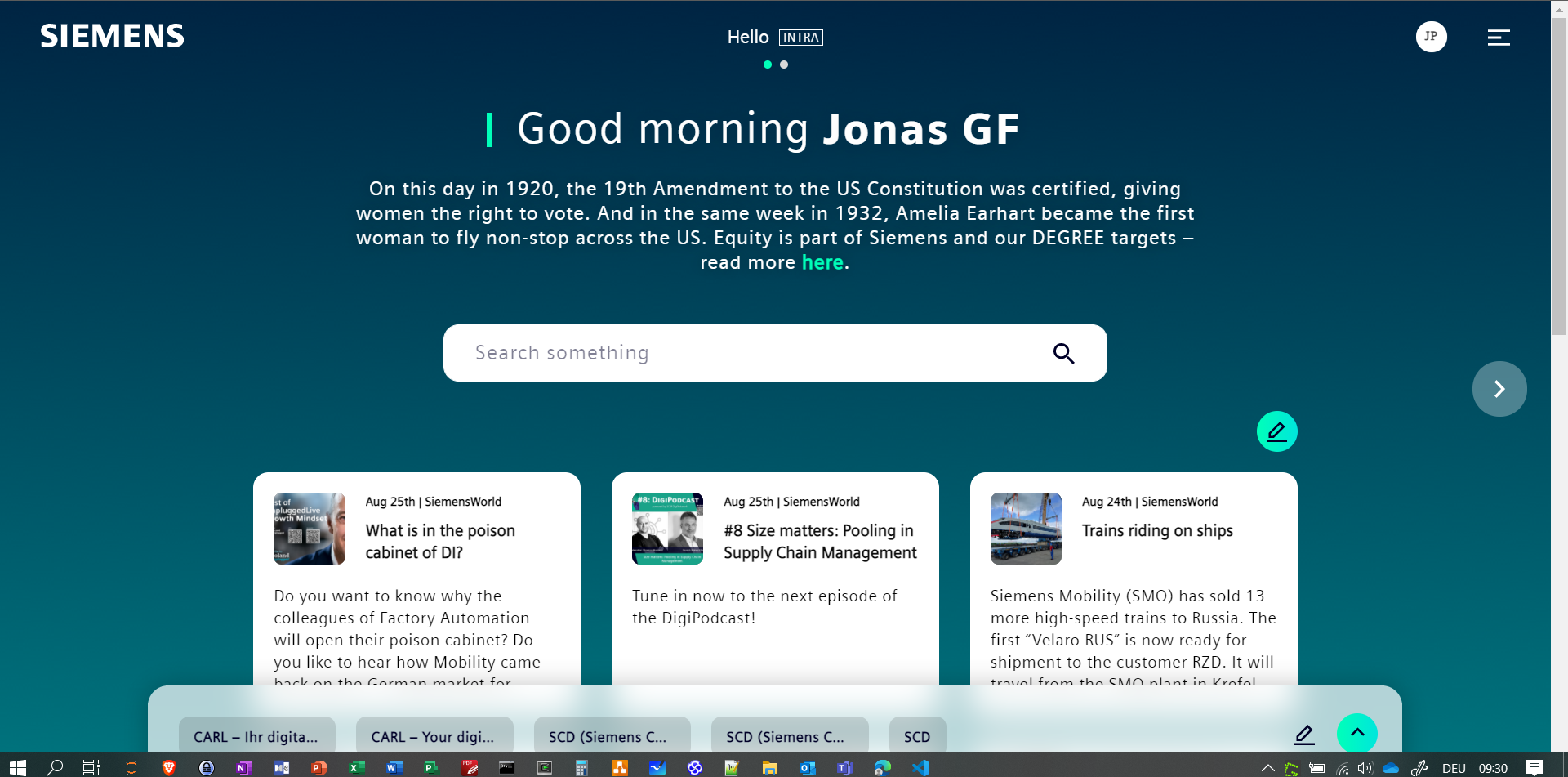 Semantic Search– Is Google good enough?
Spatio-temporal search



Question Answering?
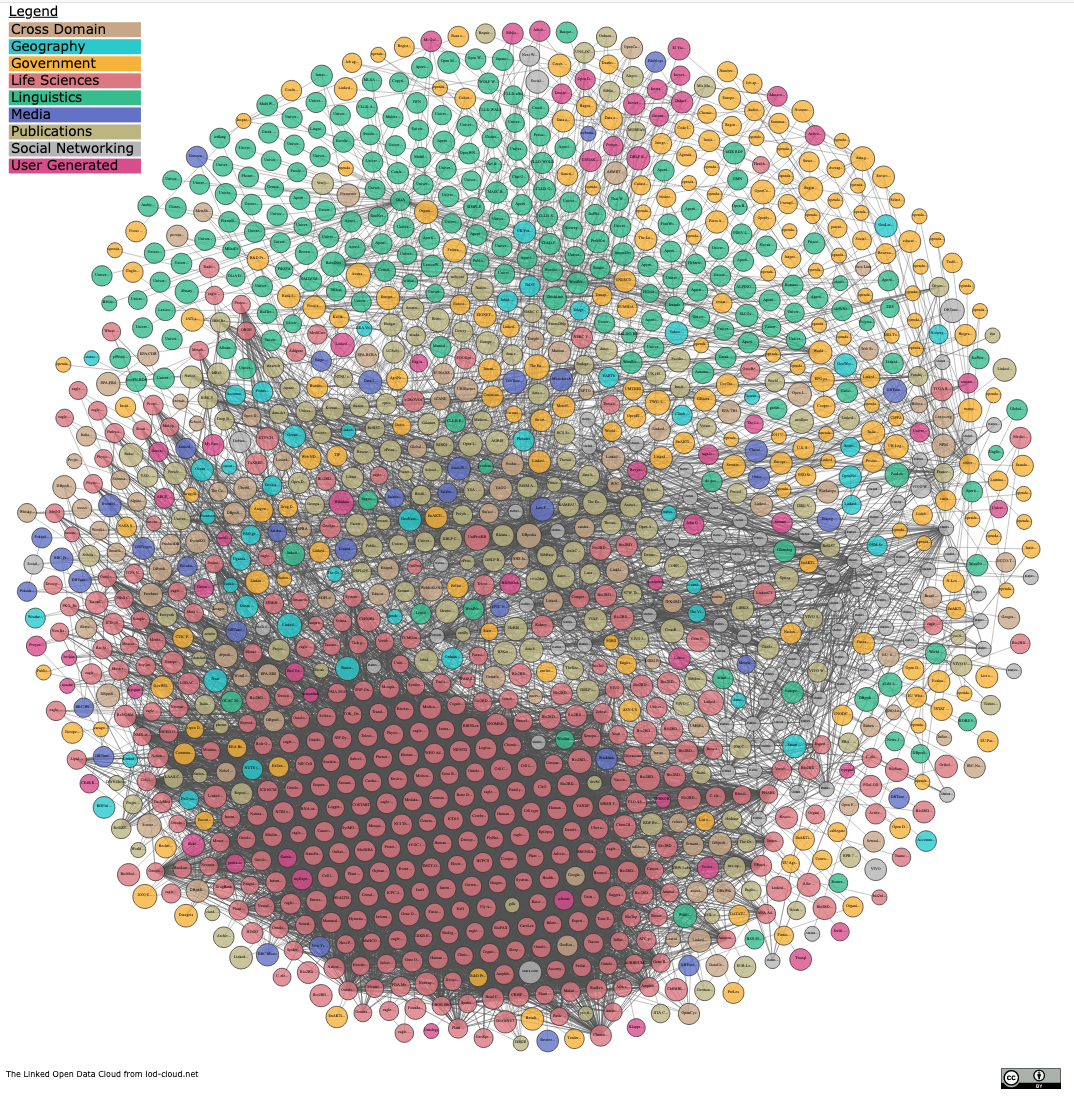 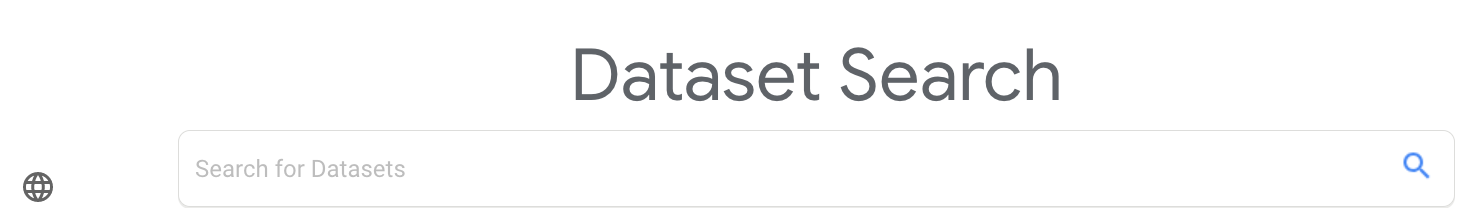 Knowledge Graphs help!
Leopoldstadt
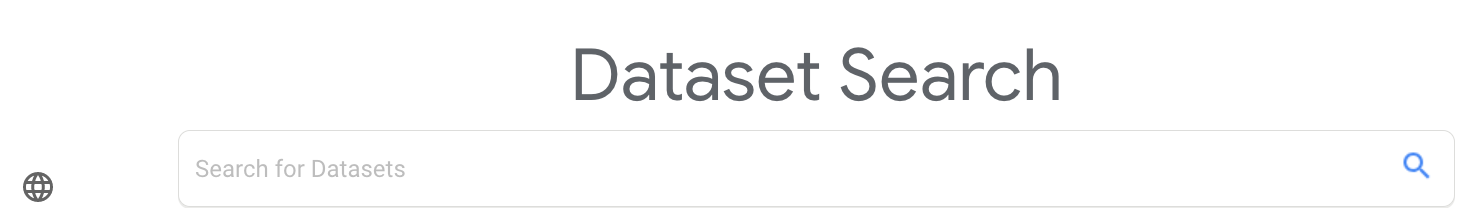 Who is the head of Government of the largest province in Austria?
SLIDE 19
Semantic Search– Is Google good enough?
Findability, 

Accessability

Interoperability

Reuse/Reusability
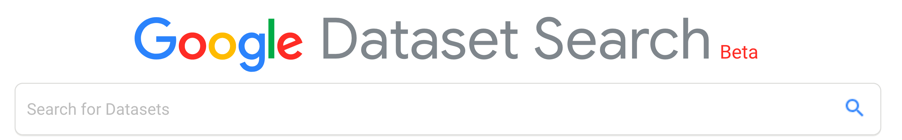 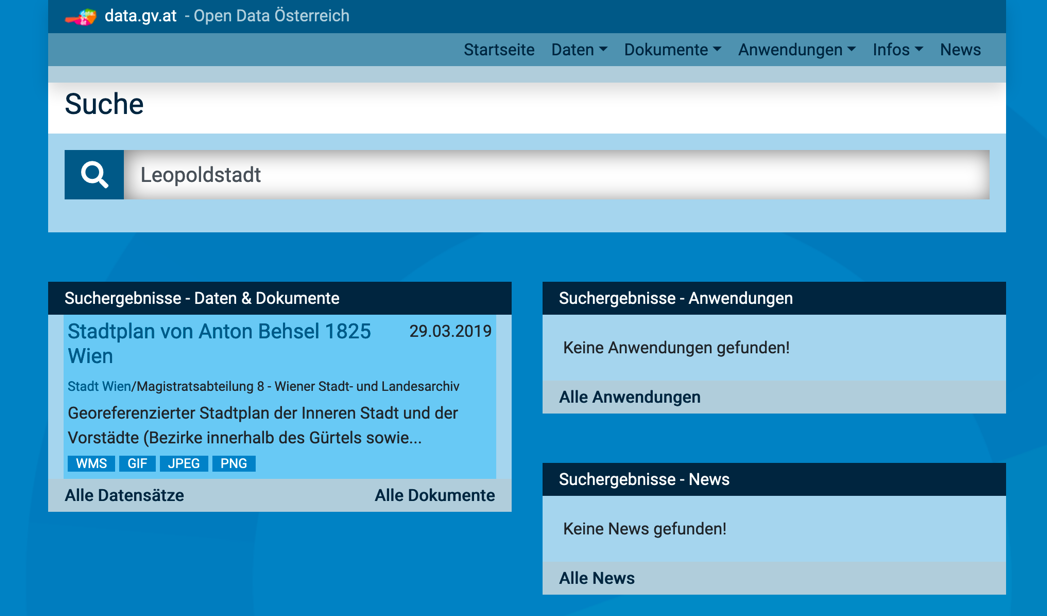 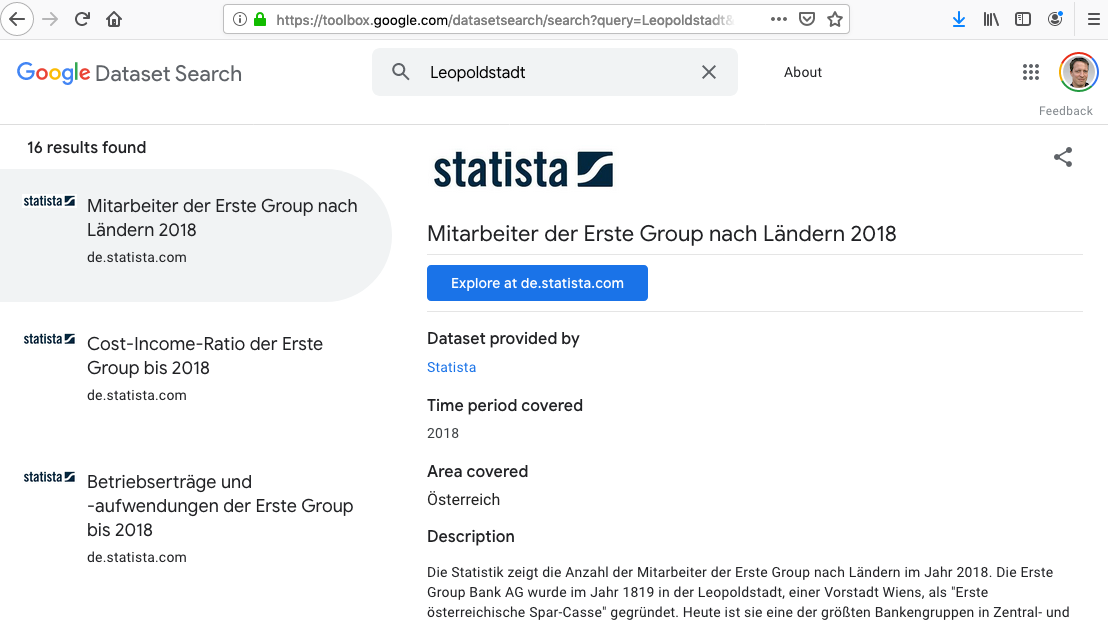 Leopoldstadt
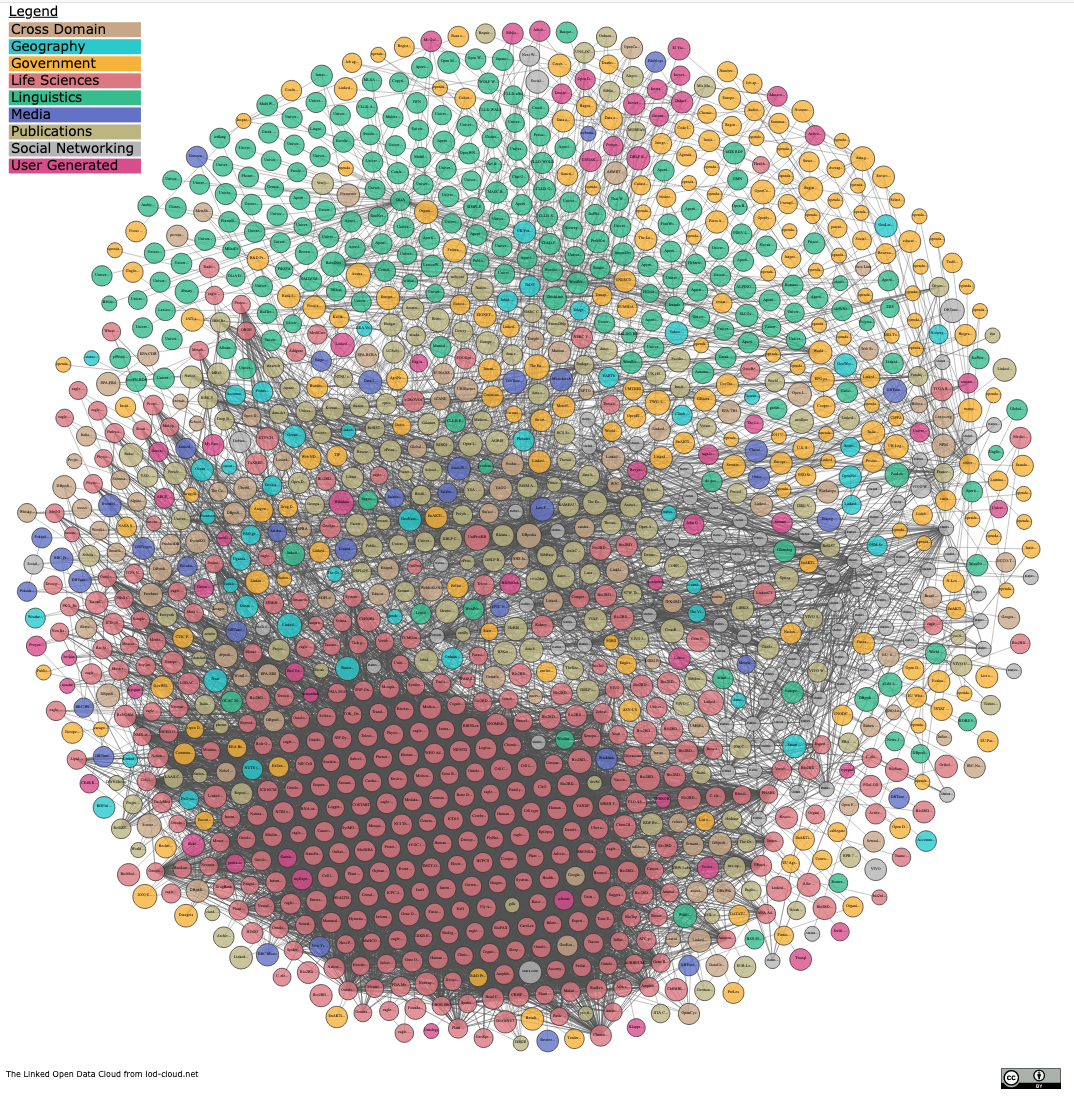 Solution: 
look into data, not only metadata!
link to Existing Knowledge Graphs!
Knowledge Graphs help!
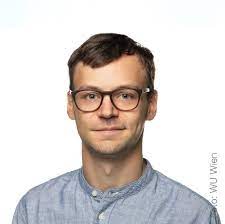 Sebastian Neumaier and Axel Polleres. Enabling spatio-temporal search in open data. Journal of Web Semantics (JWS), 55:21--36, March 2019. [ DOI | http ]
PhD thesis 2019
SLIDE 20
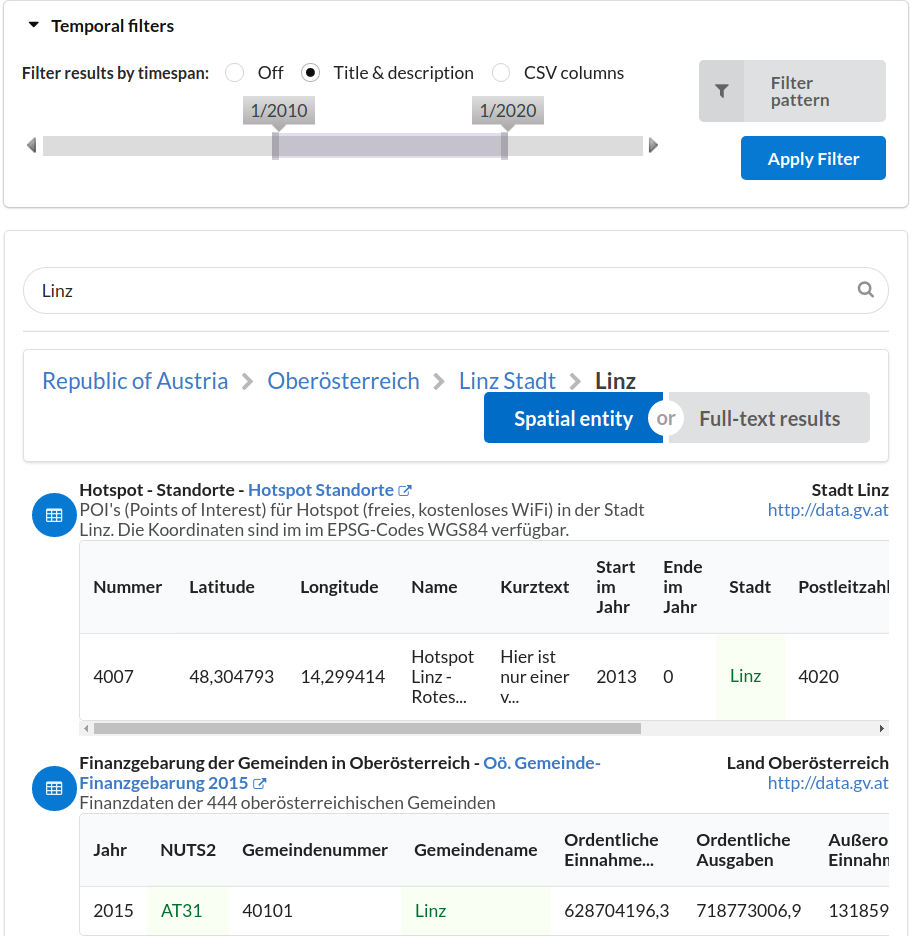 Semantic Search– Is Google good enough?
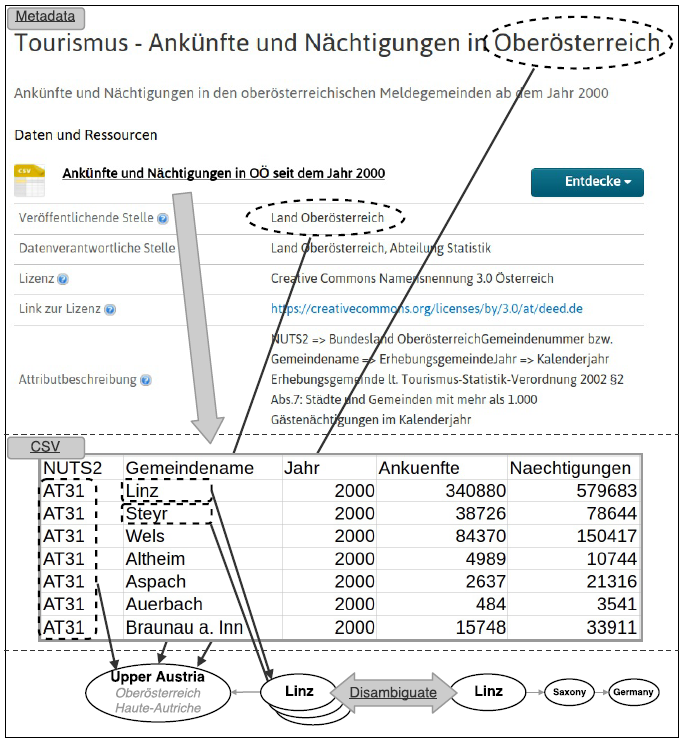 Findability, 

Accessability

Interoperability

Reuse/Reusability
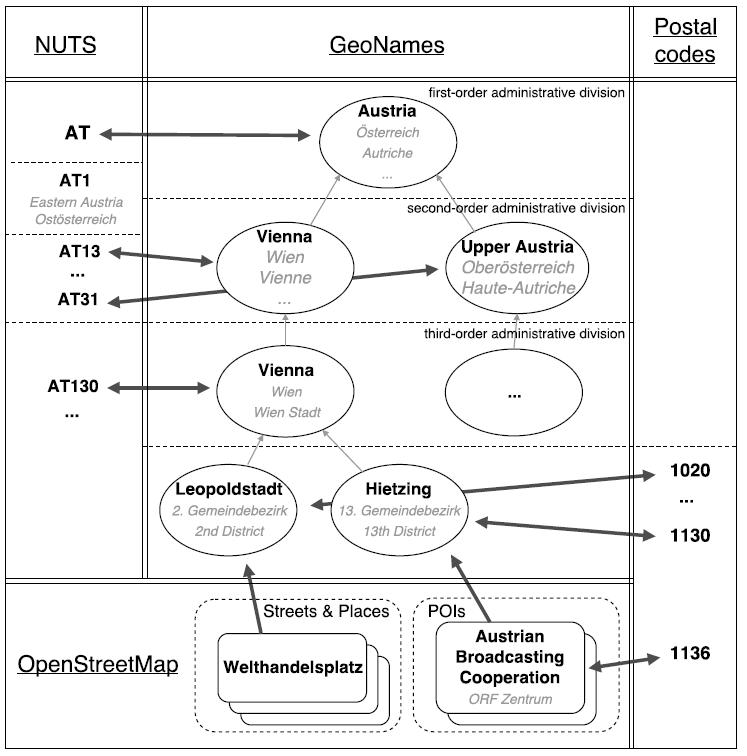 Dataset Labelling
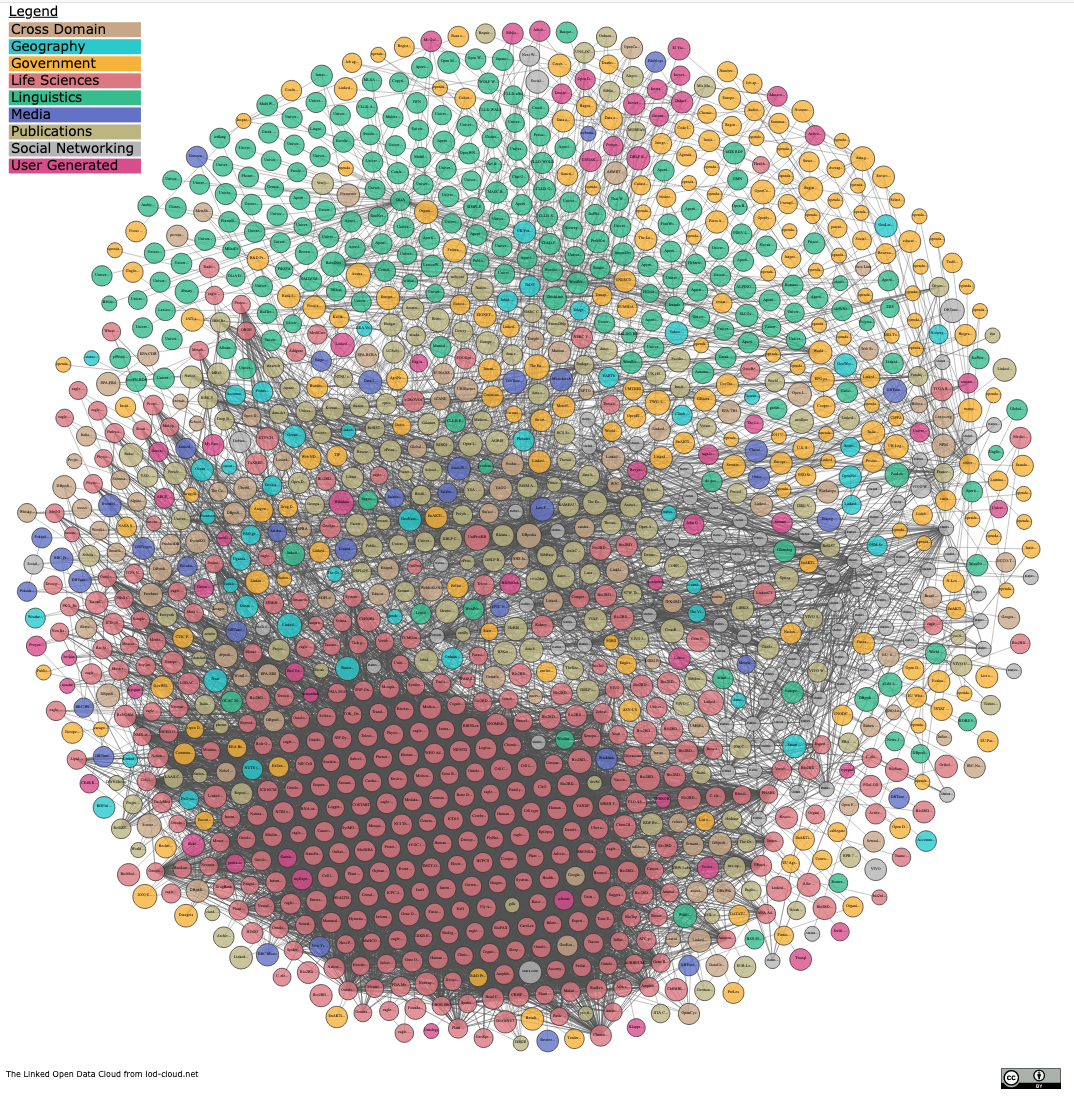 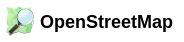 GeoKnowledgeGraph
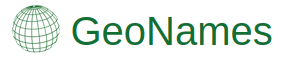 Knowledge Graphs help!
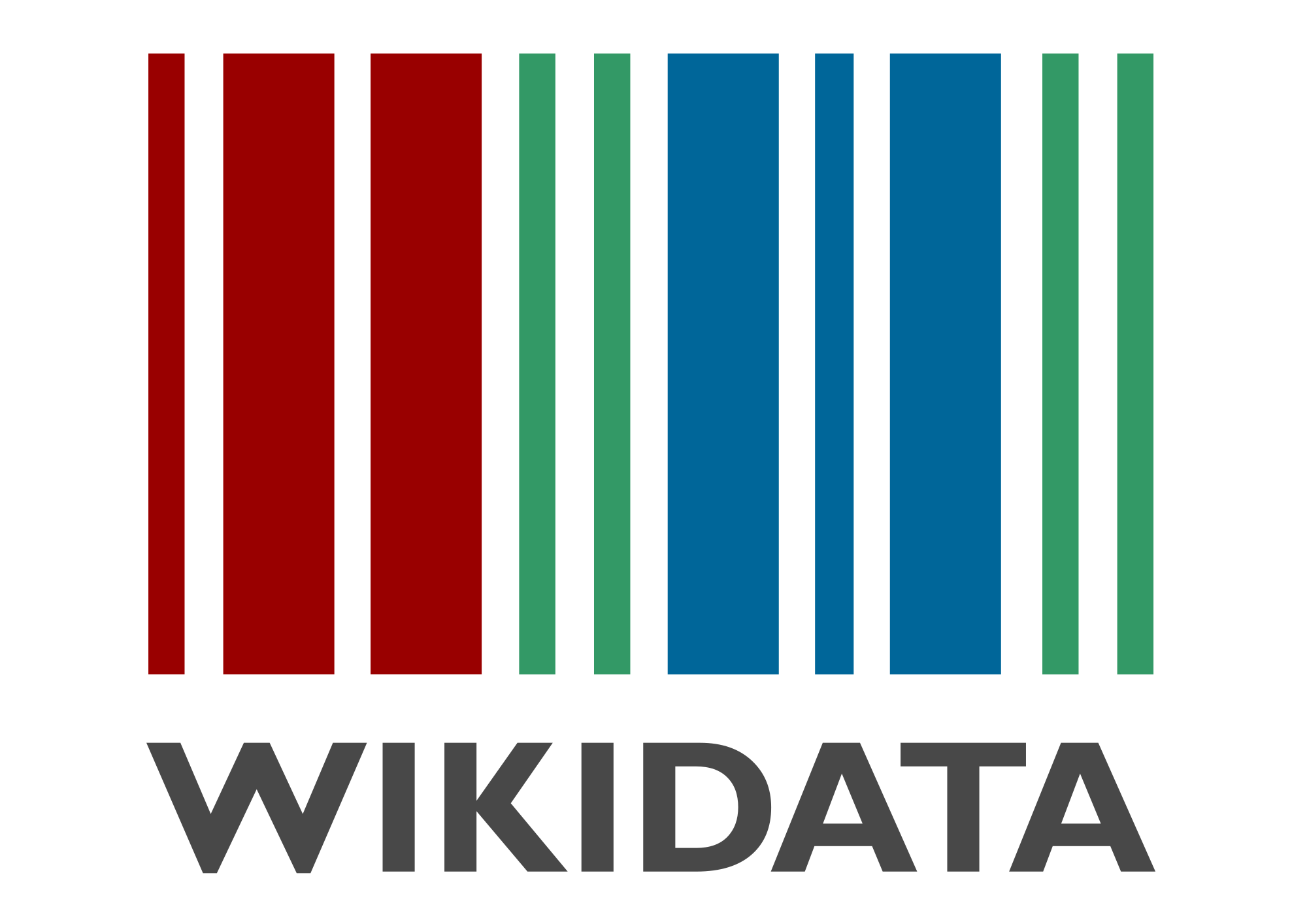 SLIDE 21
Semantic Search– Is Google good enough?
Spatio-temporal search



Question Answering?
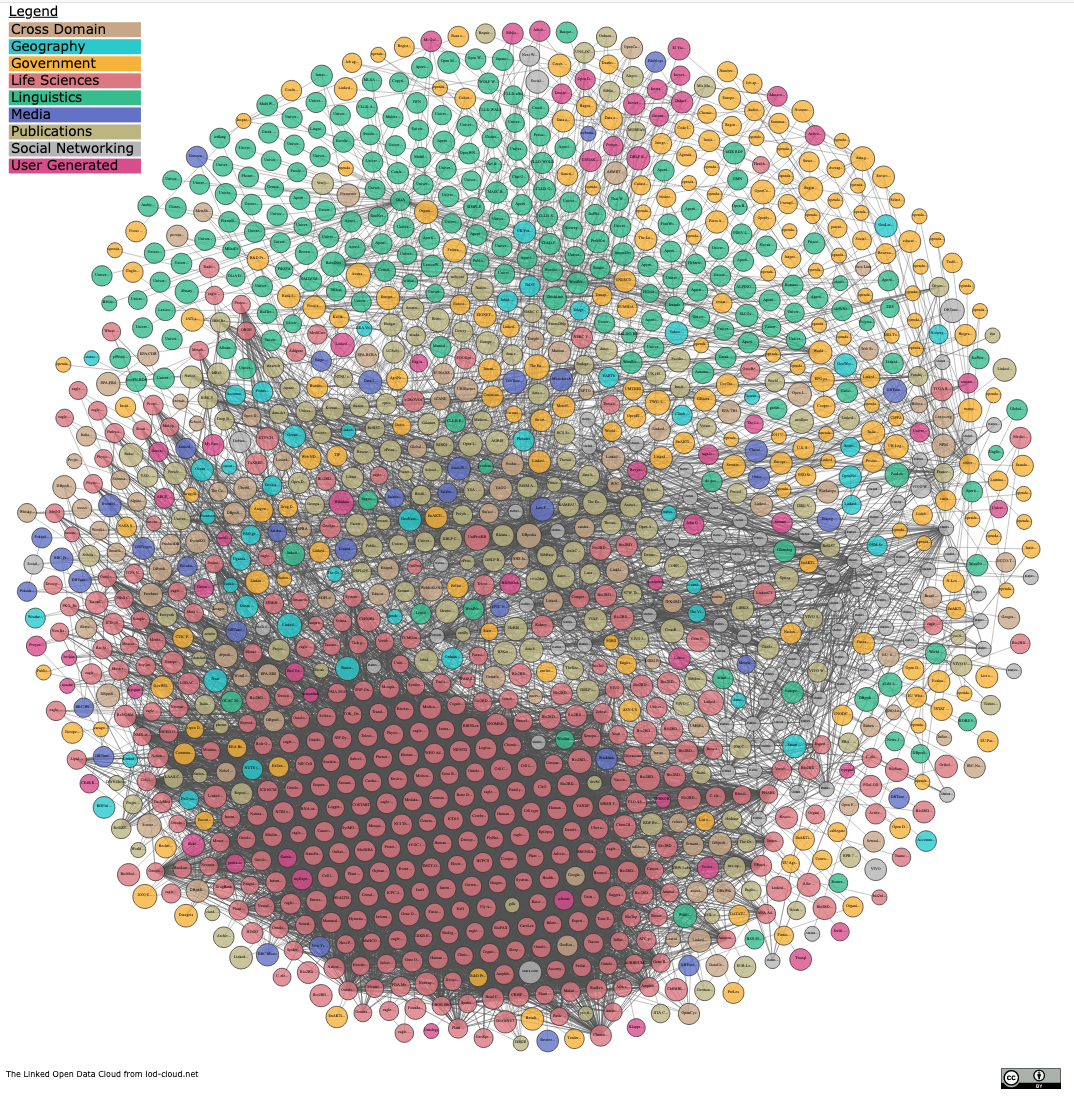 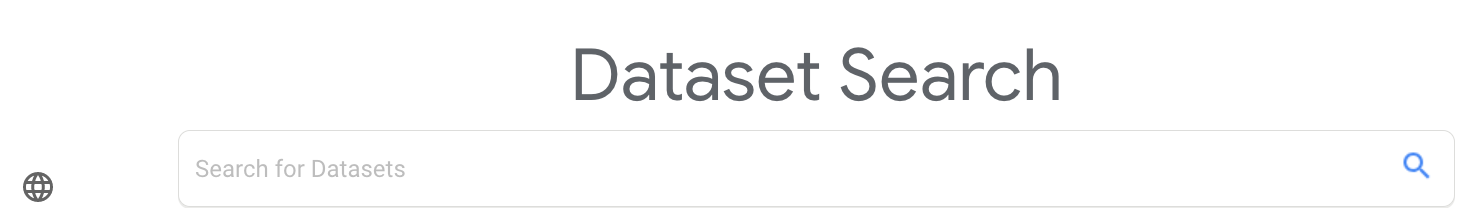 Done!
Knowledge Graphs help!
Leopoldstadt
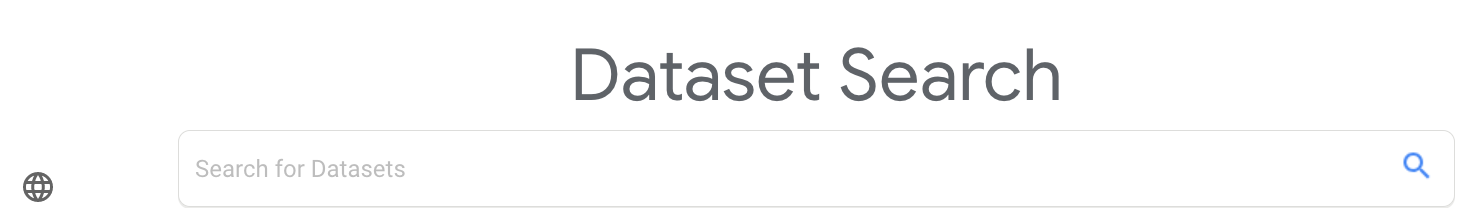 Who is the head of Government of the largest province in Austria?
SLIDE 22
Semantic Search– Is Google good enough?
Question Answering:
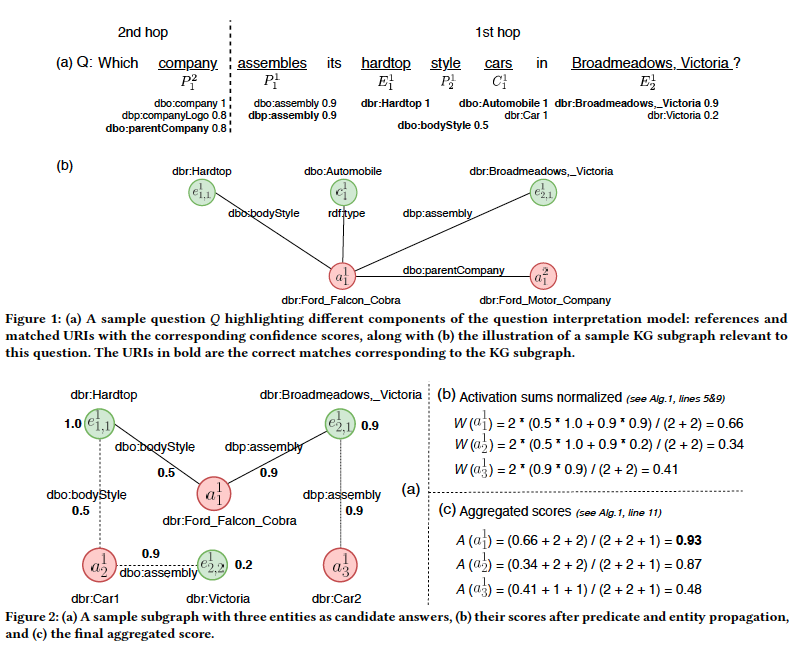 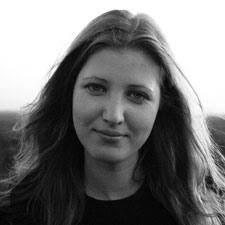 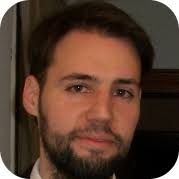 PhD thesis 2019
Idea: use unsupervised message passing to propagate confidence scores obtained by parsing an input question and matching terms in the knowledge graph to a set of possible answers.
S.Vakulenko, J.Fernández, A. Polleres, M. de Rijke, and M. Cochez. Message passing for complex question answering over knowledge graphs. CIKM2019,
Potential of Enterprise KGs forExplainable AI &  Product Configuration
Product Search and Asset Optimization
Managing inconsistencies in Data Processing
B2B/B2G/G2B/B2R/R2B Data Ecosystems!
Combined Reasoning AND Machine Learning to "fix" and maintain large-scale KGs!
e.g. Constraints (SHACL) & Deep Learning to clean up and automatically integrate and construct KGs
fix Kopwledge graphs to fit constraints
Combined Reasoning AND Machine Learning to "fix" and maintain large-scale KGs!
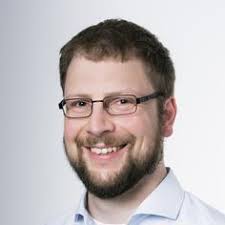 Stefan Bischof, Axel Polleres, and Simon Sperl. City data pipeline - a system for making open data useful for cities. In I-SEMANTICS 2013 Posters & Demonstrations Track, volume 1026 of CEUR Workshop Proceedings, pages 45--49, Graz, Austria, September 2013. CEUR-WS.org. [ .pdf ]
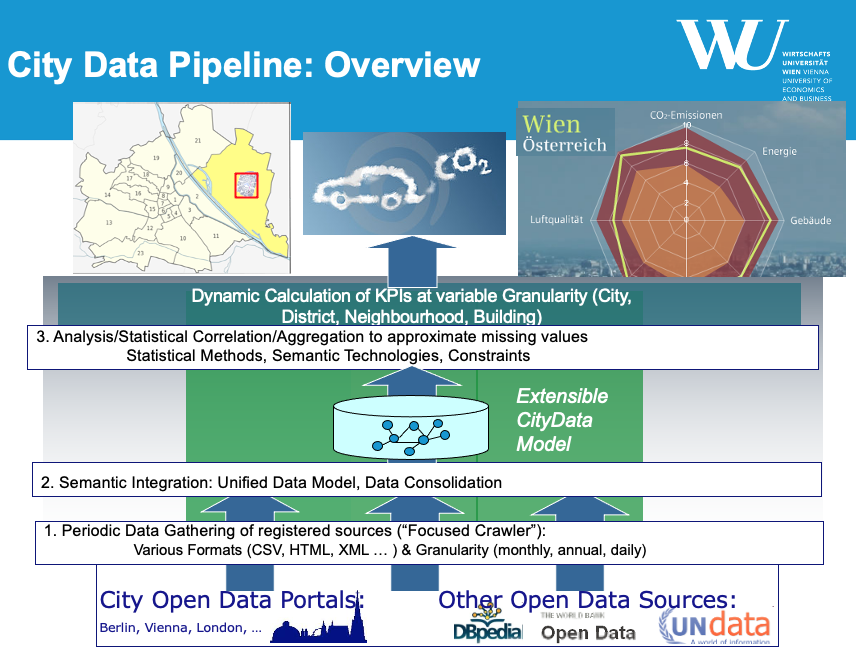 Answer:
partially, 
manual integration of a handful of sources
lots of missing data
We can develop new methods for automatic, scalable integration and model building (using Semantic Web technologies and Machine Learning!)

Hope: 

The more data becomes available,  
    the better (data quality & amount ) it will work!
PhD thesis 2017
Can we collect and use Open Data to answer relevant questions?

e.g. developments of Cities 
     (in Europe, worldwide)
SLIDE 25
Combined Reasoning AND Machine Learning to "fix" and maintain large-scale KGs!
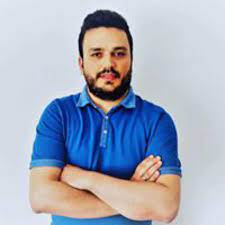 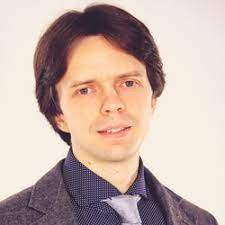 Albin Ahmeti, Javier D. Fernández, Axel Polleres, Vadim Savenkov:Updating Wikipedia via DBpedia Mappings and SPARQL. ESWC (1) 2017: 485-501
PhD thesis 2020
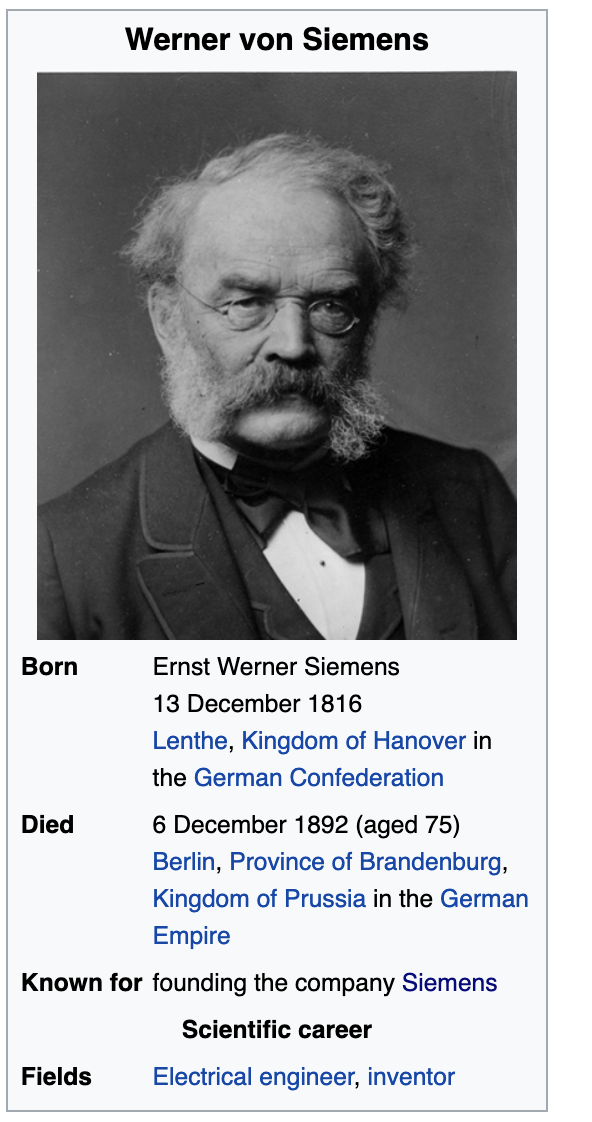 Use OBDA and statistical distributions of Data to update sources over changes in the KG.
INSERT {   Werner_von_Siemens     workplaceHomepage   htttp://siemens.com      }
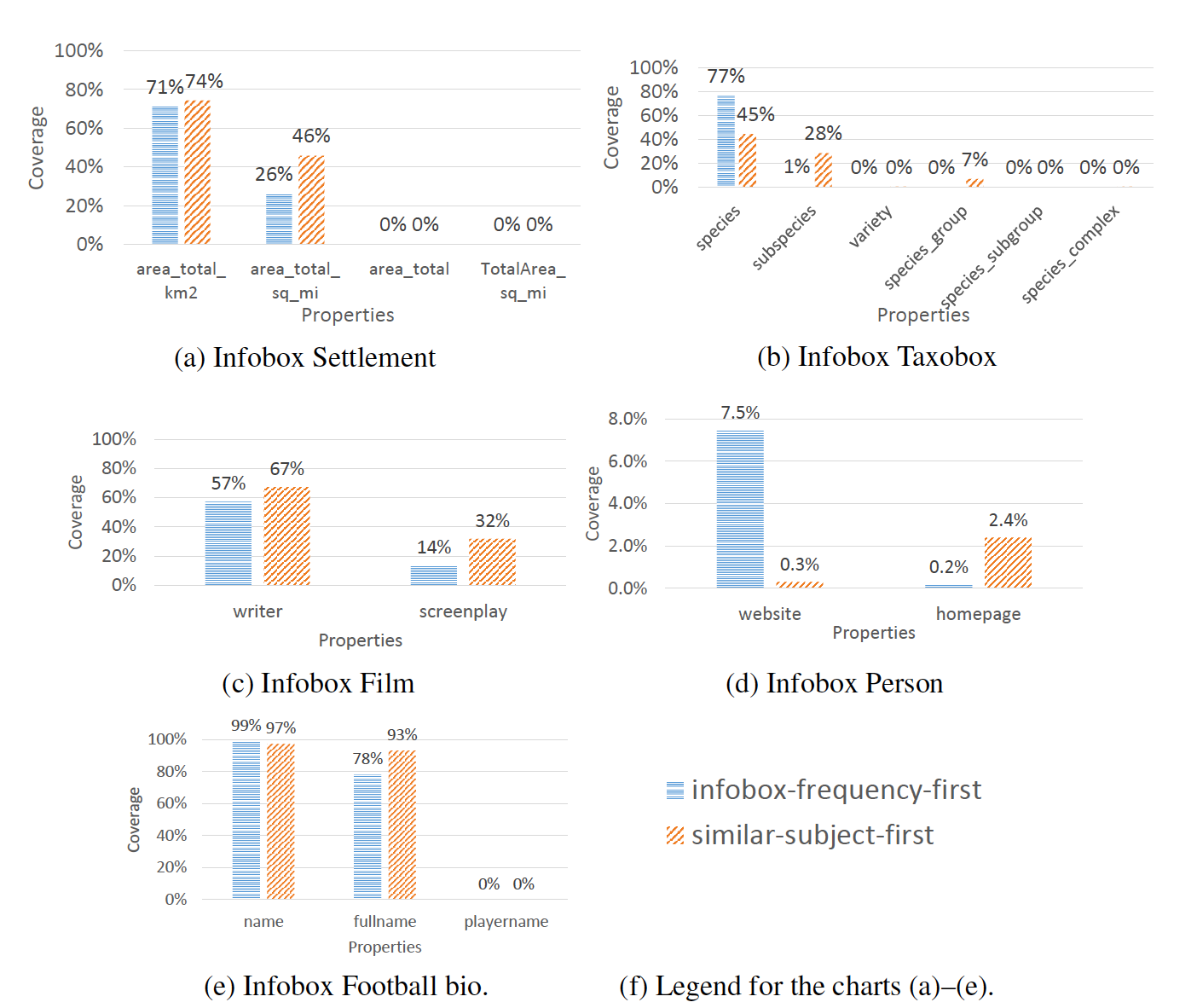 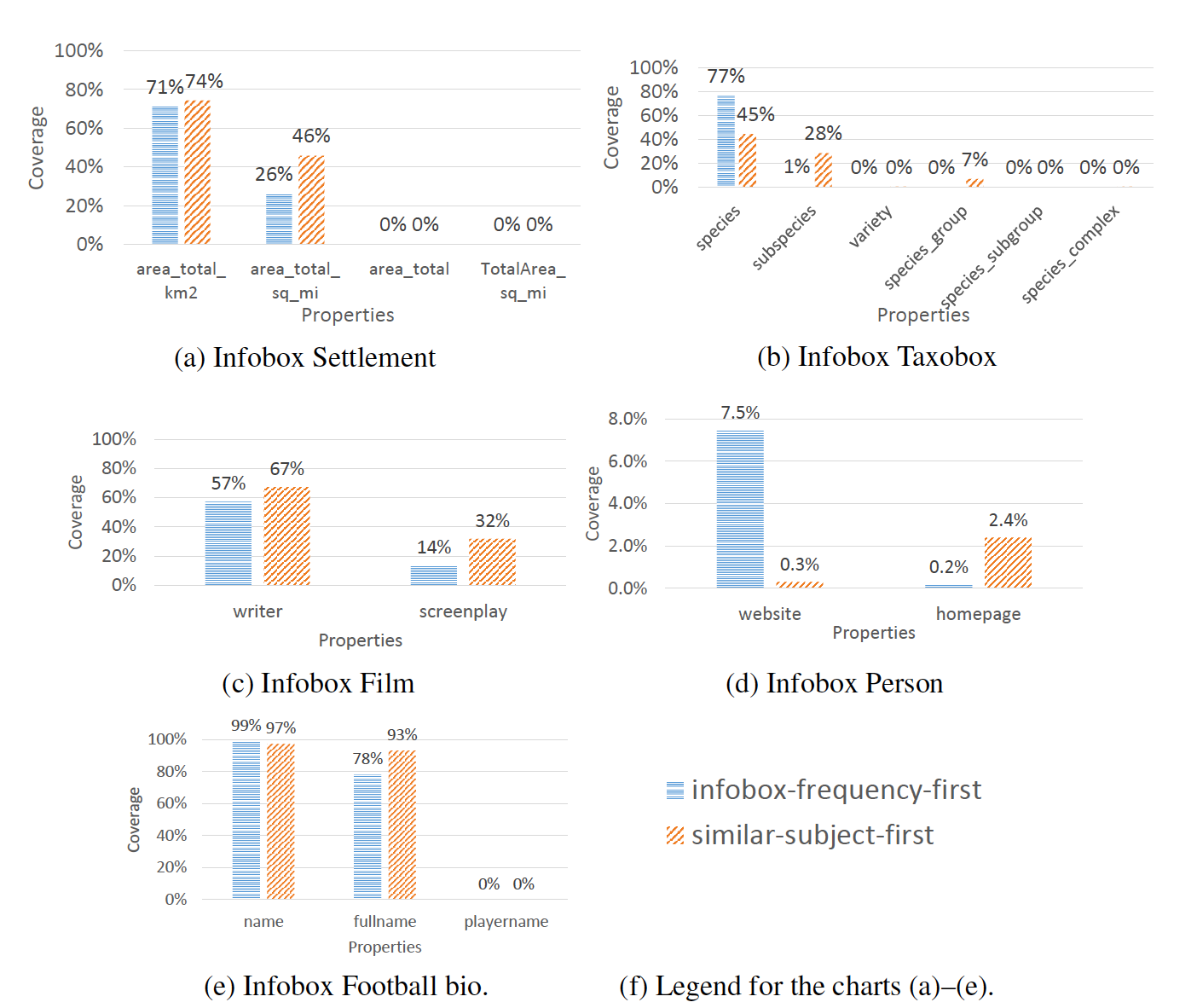 SLIDE 26
[Speaker Notes: Albin Ahmeti, Javier D. Fernández, Axel Polleres, Vadim Savenkov:Updating Wikipedia via DBpedia Mappings and SPARQL. ESWC (1) 2017: 485-501]
Potential of Enterprise KGs forExplainable AI &  Product Configuration
Product Search and Asset Optimization
Managing inconsistencies in Data Processing
B2B/B2G/G2B/B2R/R2B Data Ecosystems!
C
B
Businesses
G
R
Research
Governments
What's next? KGs in Industry/Production:
enable collaboration between AI and people
KGs to model processes, behaviours, optimization strategies









EU project TEAMING.AI https://www.teamingai-project.eu/
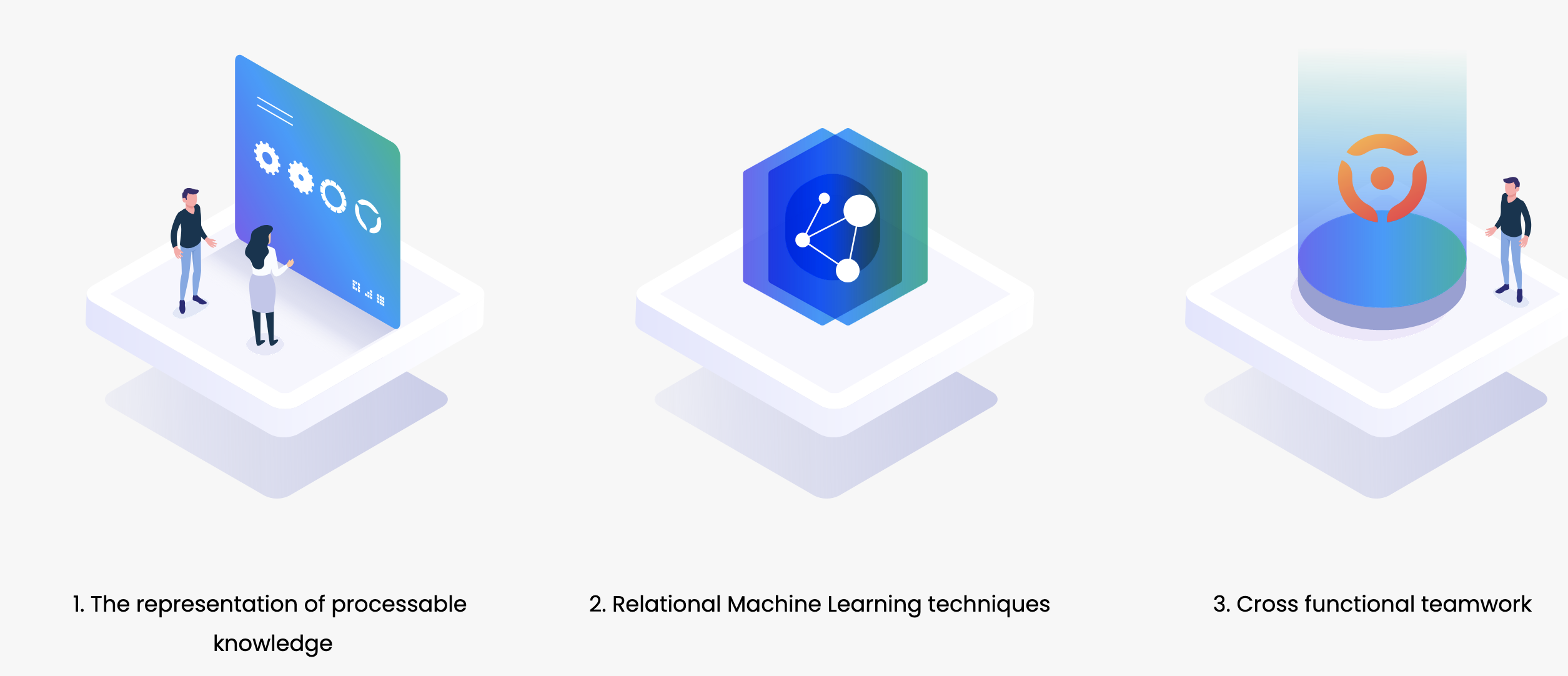 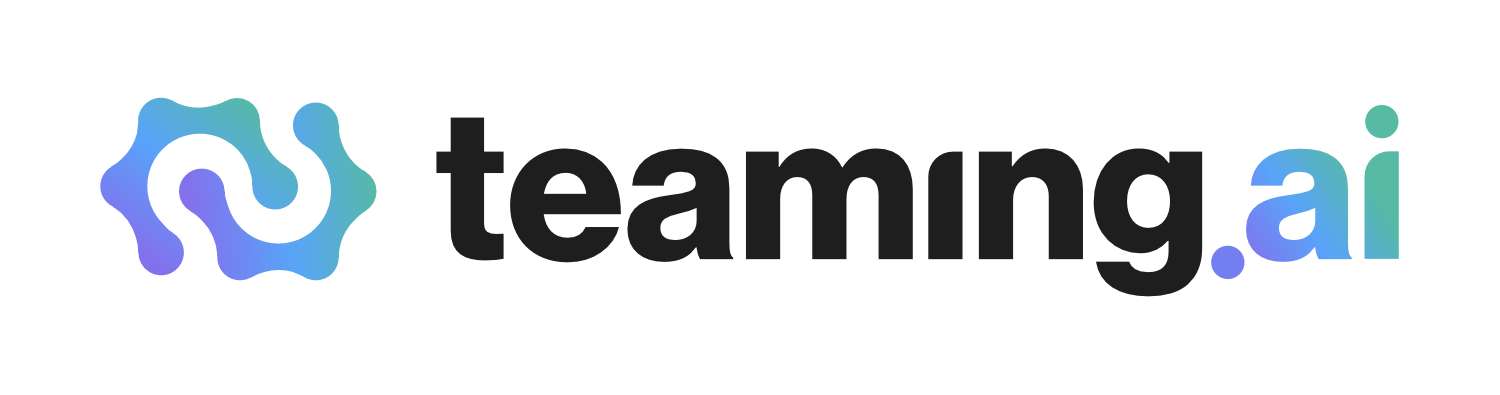 This project receives funding from the European Union’s Horizon 2020 Research and Innovation Programme under Grant Agreement Number 957402
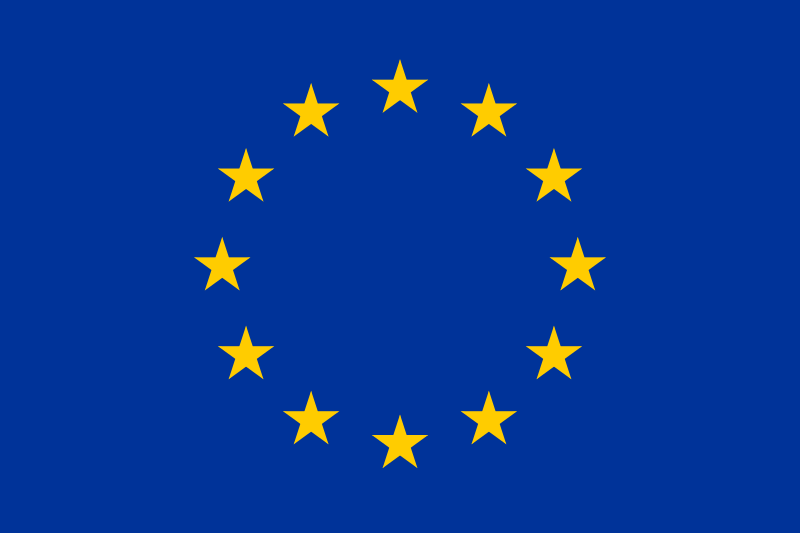 What's next? How to enable Data Ecosystems?
Findability, 

Accessability

Interoperability

Reuse/Reusability
How to enable Data Ecosystems?

To really leverrage cross-department/enterprise use cases the concepts of KGs and data sharing need to be be realized like in Open Science


semantically enabled "data portals" with "the cloud"
KG-enabled
+ decentralized
+ ensure data sovereignty
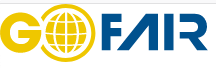 https://www.go-fair.org/fair-principles/
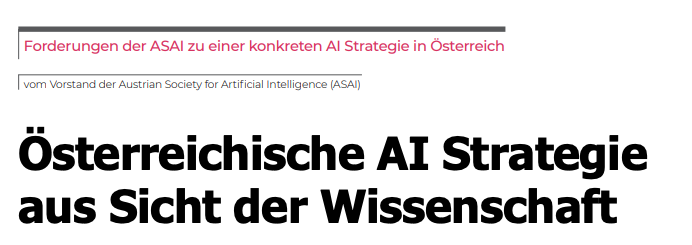 Bernhard Moser, Georg Dorffner, Thomas Eiter, Wolfgang Faber, Günther Klambauer, Robert Legenstein, Bernhard Nessler, Axel Polleres, and Stefan Woltran. Österreichische AI Strategie aus Sicht der Wissenschaft: Forderungen der ASAI zu einer konkreten AI Strategie in Österreich. OCG Journal, 01/2020:14--17, 2020. Invited article (in German). [ http ]
SLIDE 29
Vision: What’s next? Data-Ecosystem for Controlled Decentralized Data Sharing:
FAIR (findable, accessible, interoperable and re-usable) Data
enabled by KGs
Data Sharing & Daten-Pooling ("Datenkreise") 
Keep data sovereignty & trust
Decentralisation
Out of the box Data Science Pipelines & distributed Learning, Cloud Services
Knowledge Graph & Shared Data Catalogs are a key coart!
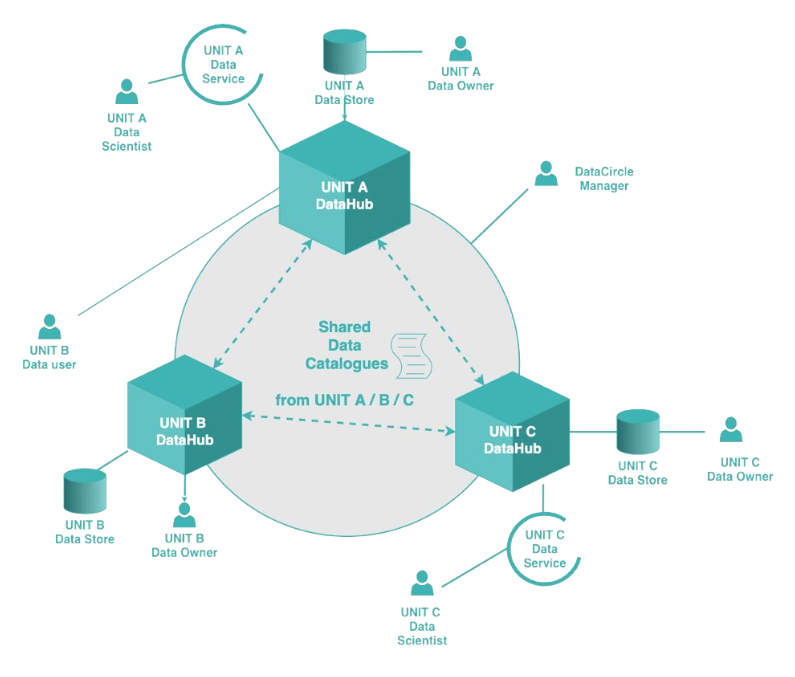 B
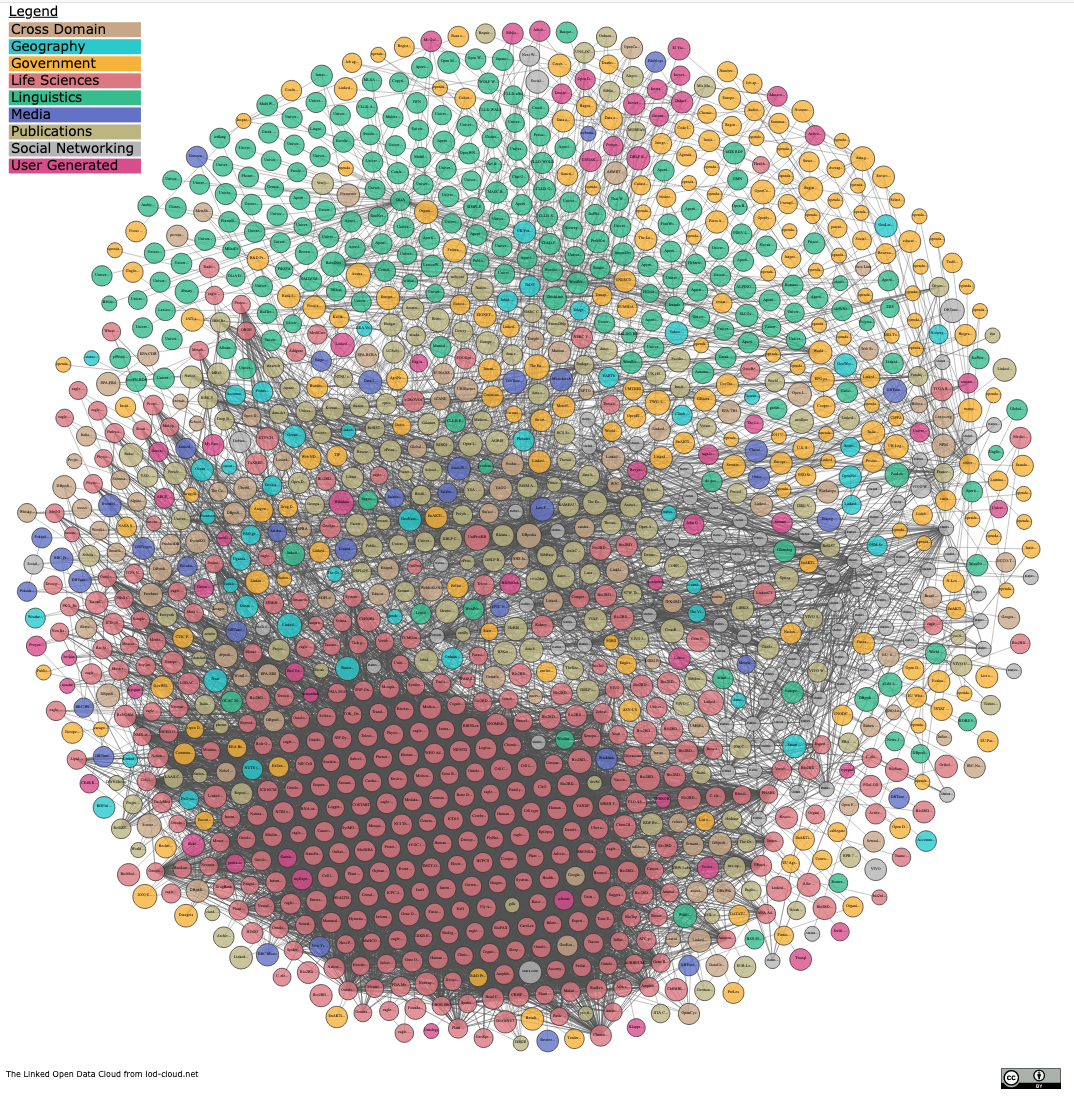 Businesses
G
R
Upcoming FFG project:
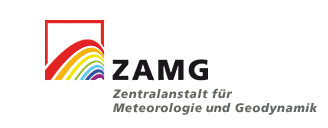 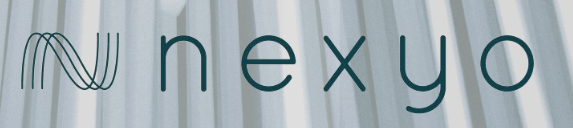 Research
Governments
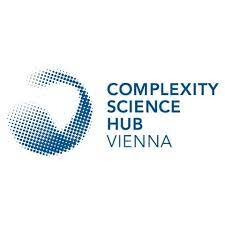 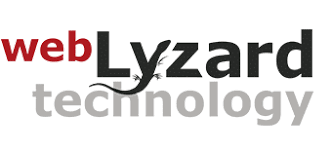 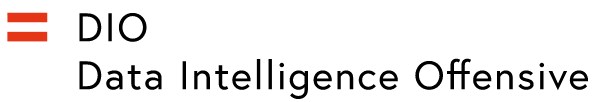 SLIDE 30
Take-home Summary…
Knowledge Graphs are the large-scale evolution of Semantic Web..
… adding raw contextual and statistical information
	… feeding into various AI applications (e.g. search, QA, Data analytics)
… evolving towards "self-curating" collaboratively built symbolic knowledge bases.
… Their real potential lies in inerlinking these within and across th entrprise
	… towards Decentralized, FAIR Data Ecosystems!
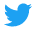 @AxelPolleres
Thank you! Questions?			            data.wu.ac.at